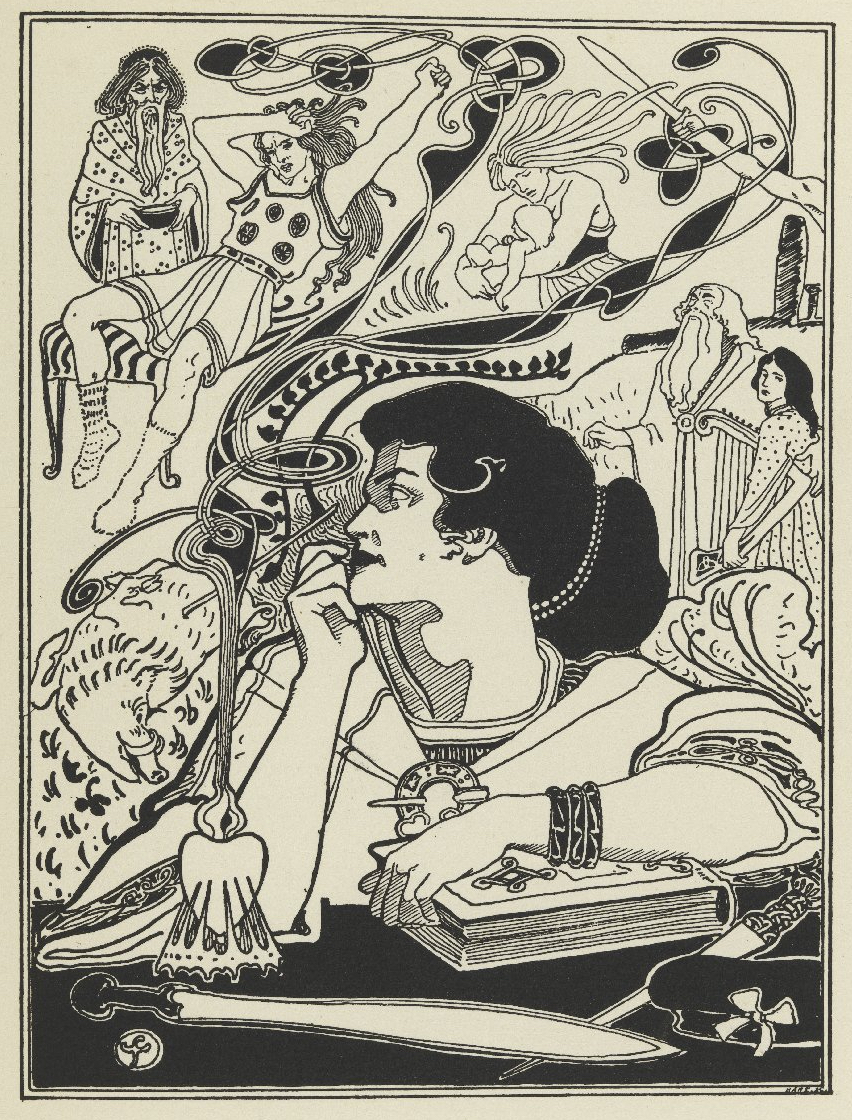 Open.Ed
Supporting Open Education  
at the 
University of Edinburgh
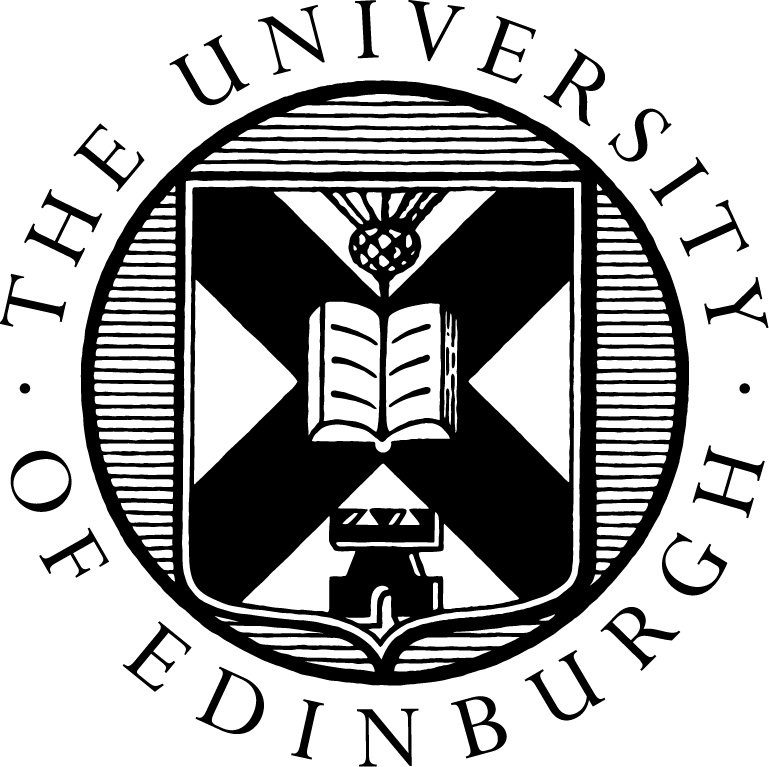 Anima Celtica, The Evergreen Spring, 1895, ©University of Edinburgh, CC BY, Europeana / images.is.ed.ac.uk
University of Edinburgh Mission

Provide the highest quality learning and teaching environment for the greater wellbeing of our students

Make a significant, sustainable and socially responsible contribution to Scotland, the UK and the world, promoting health and economic and cultural wellbeing.
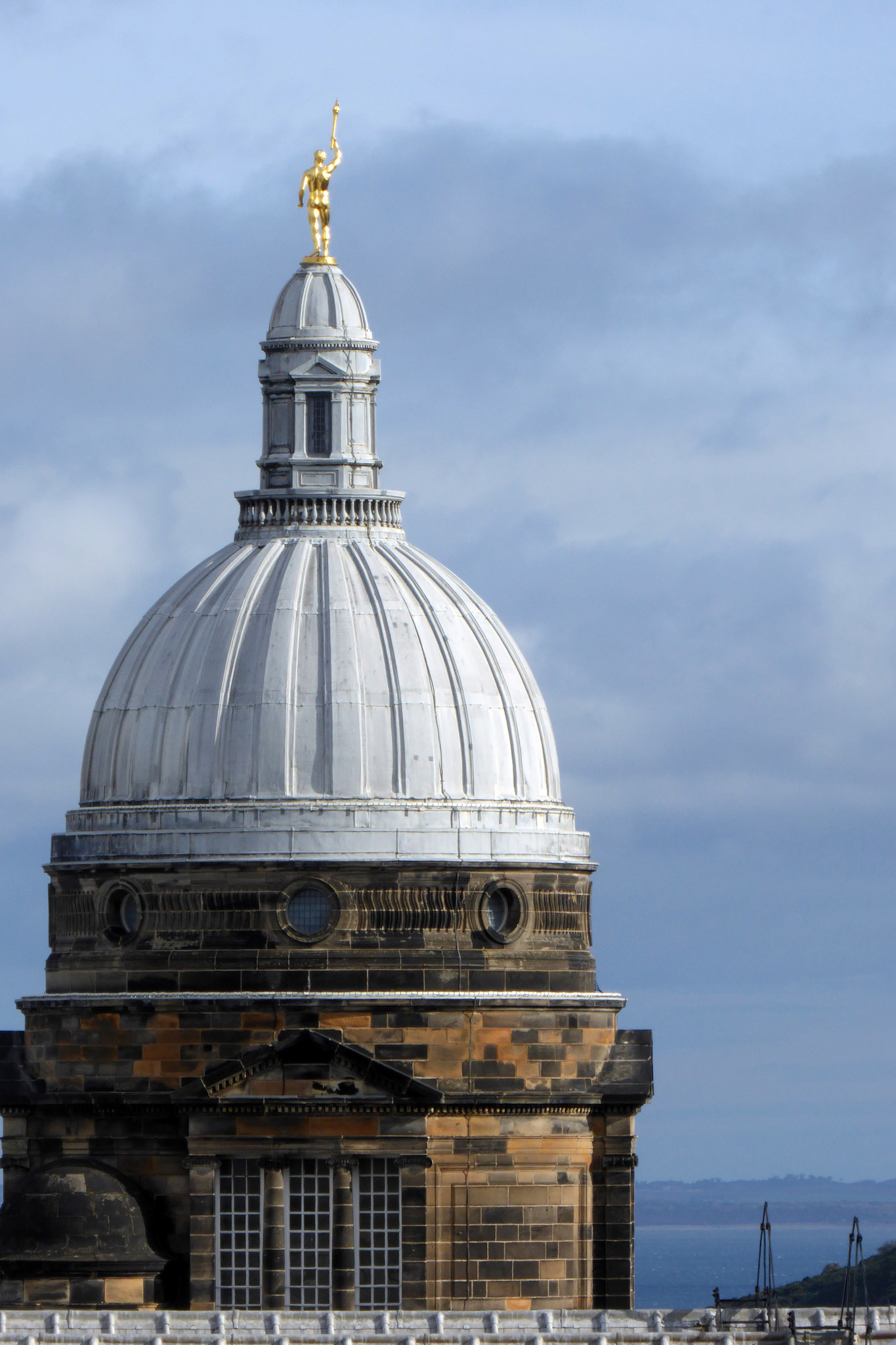 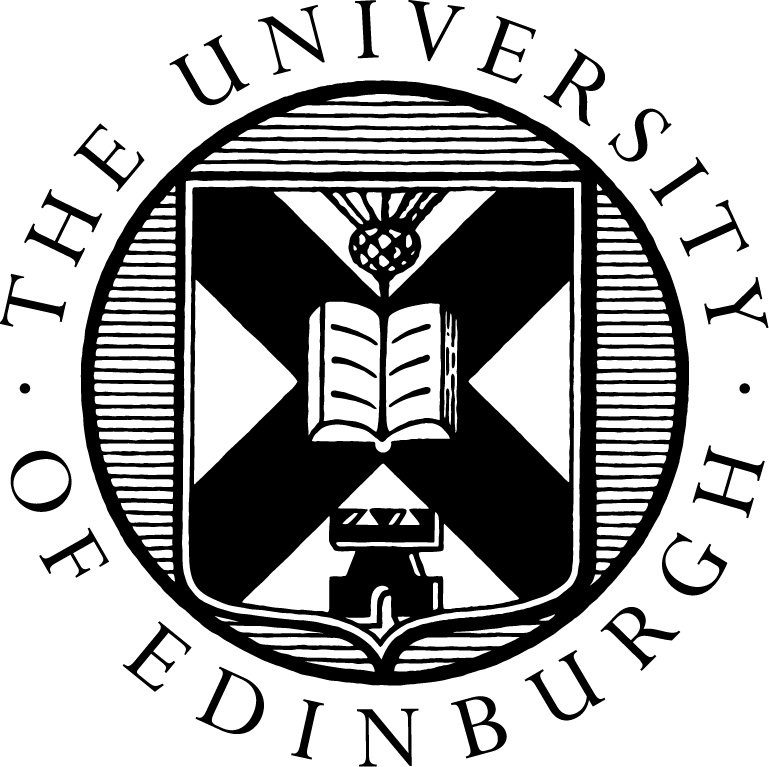 CC BY-NC-ND 2.0, kaysgeog, https://flic.kr/p/ZpbuTZ
[Speaker Notes: Open education can encompass many different things. These are just some of the aspects of open education]
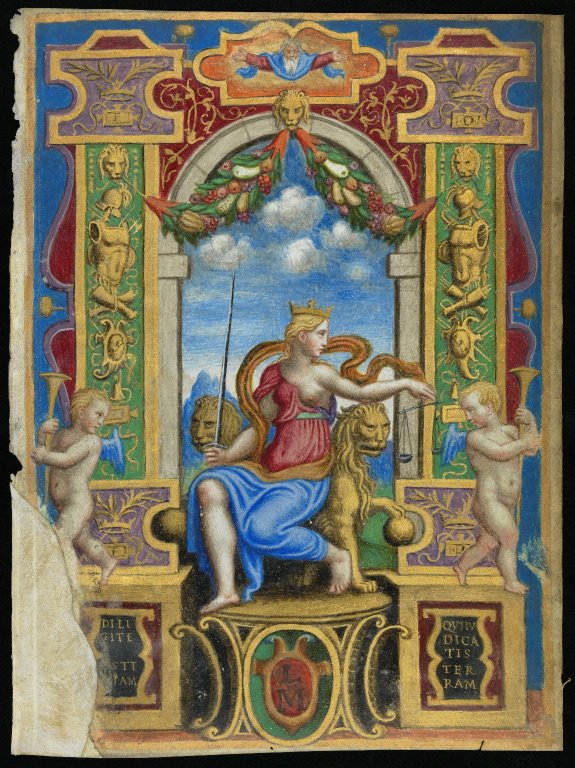 University of Edinburgh OER Vision

The history of the Edinburgh Settlement.

Excellent education and research collections.

Traditions of the Enlightenment and civic mission.
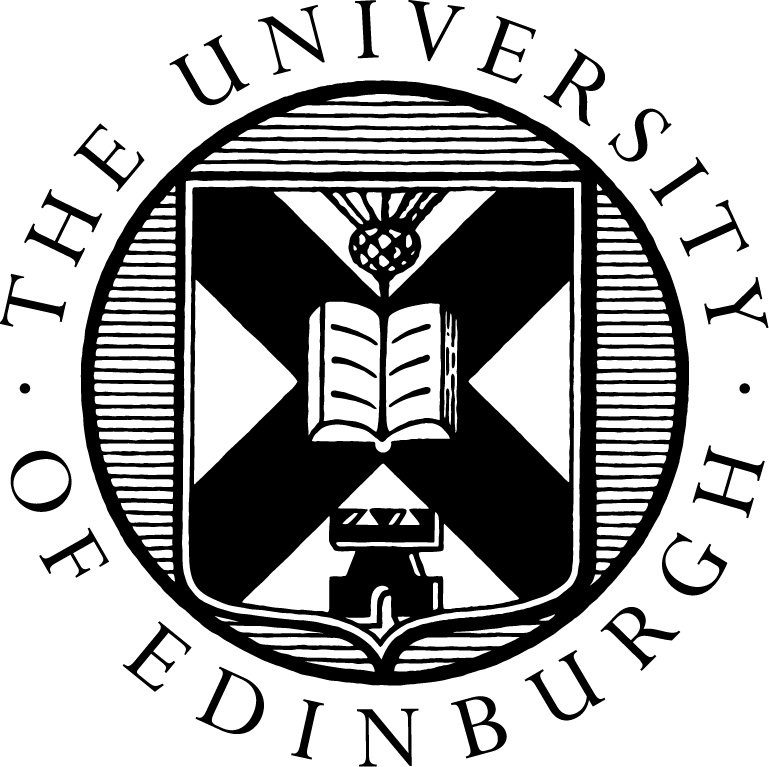 CC BY-NC-SA 2.0, Centre for Research Collections, https://flic.kr/p/snkn7o
[Speaker Notes: Open education can encompass many different things. These are just some of the aspects of open education]
University of Edinburgh OER Policy
http://open.ed.ac.uk/about/
Approved by Learning and Teaching Committee in January 2016.
Informative and permissive.
Encourages staff and students to use, create and publish OERs to enhance the quality of the student experience. 
Helps colleagues make informed decisions about creating and using OER.
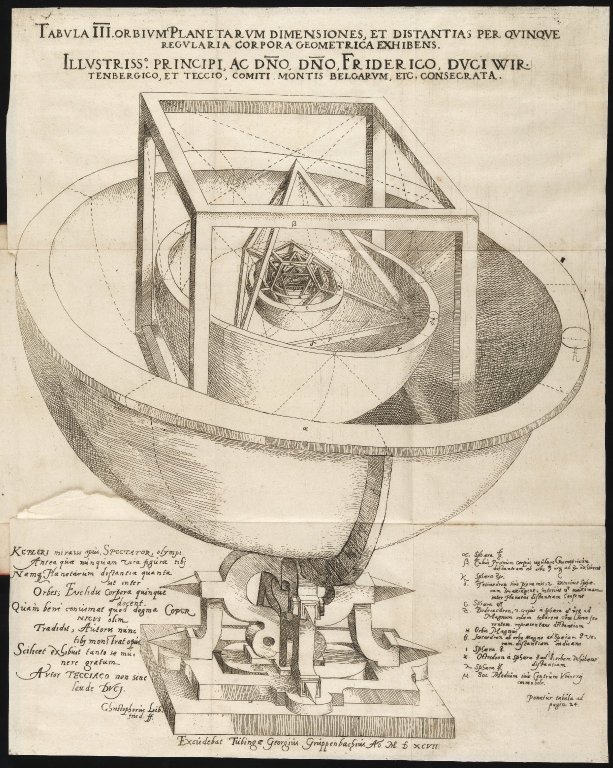 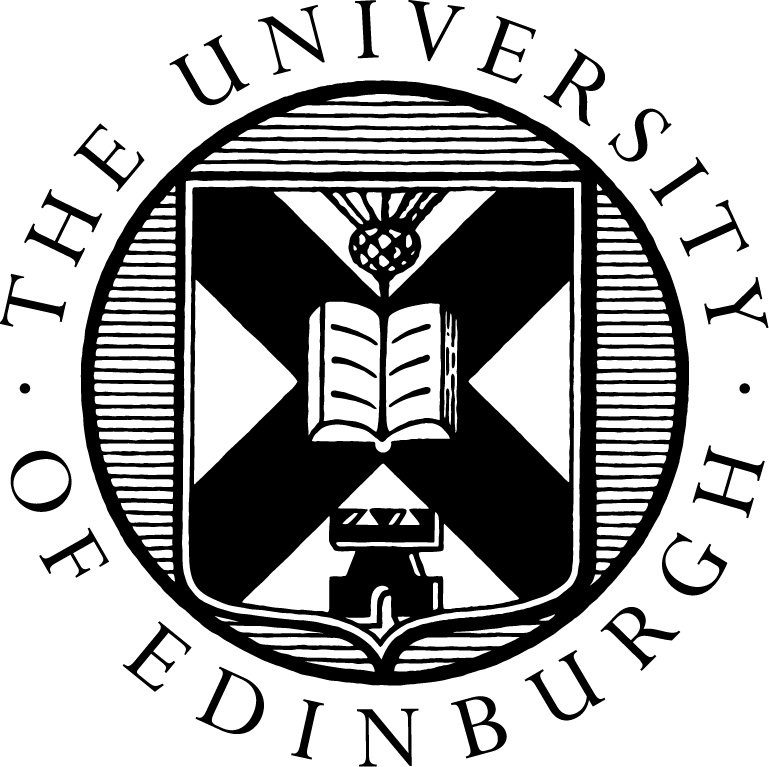 CC BY-NC-SA 2.0, Centre for Research Collections, https://flic.kr/p/fcwNdT
[Speaker Notes: Open education can encompass many different things. These are just some of the aspects of open education]
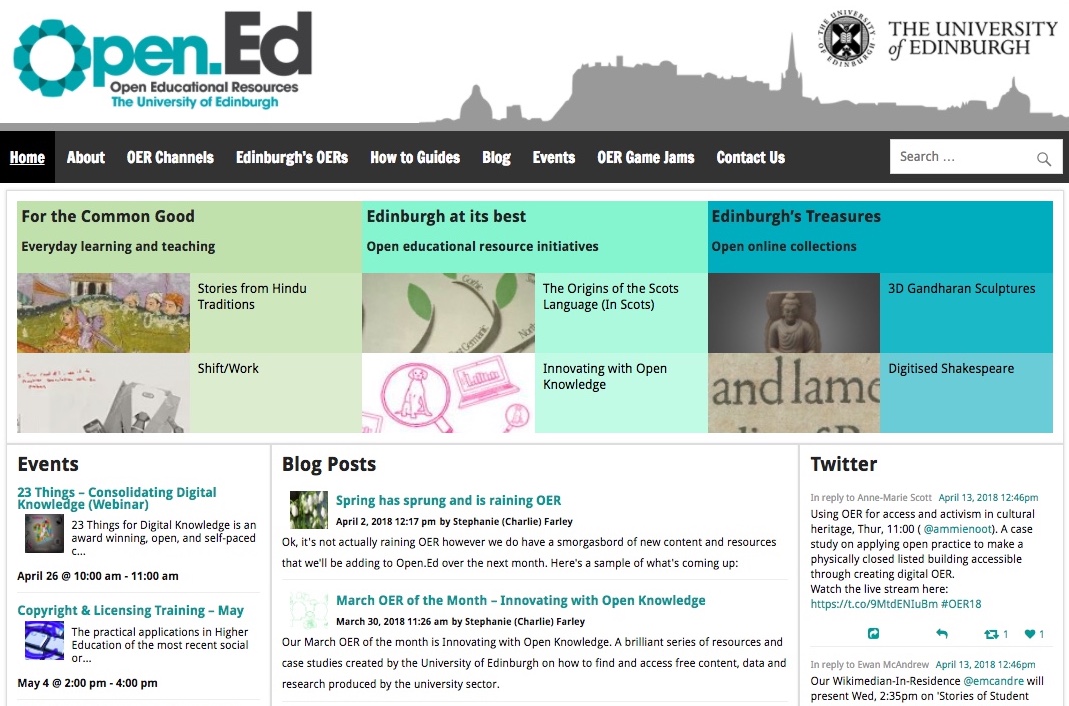 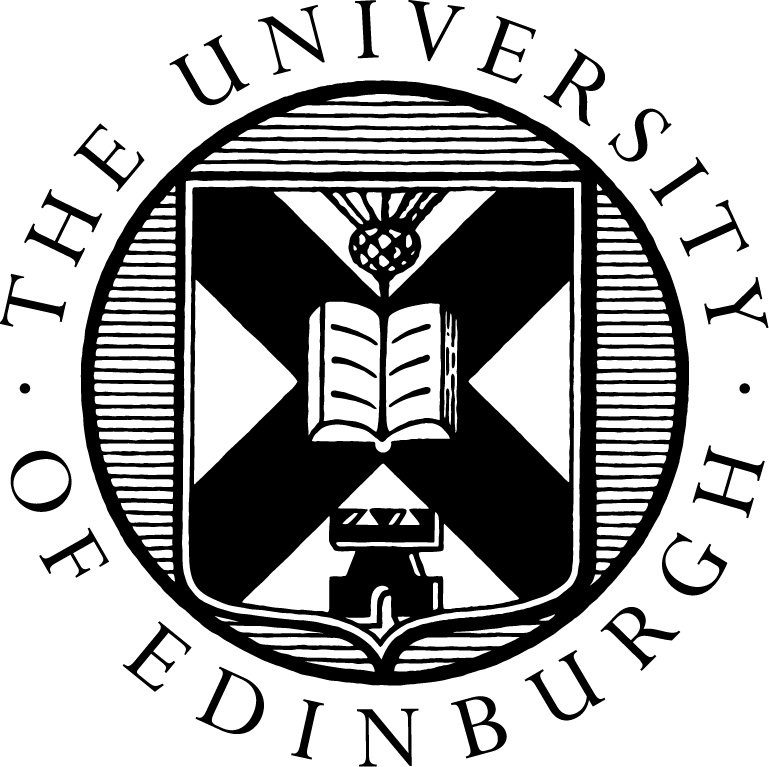 Open.Ed, https://open.ed.ac.uk/
Run workshops and digital skills development events. 
Provide support to Schools and Colleges.
Provide advice and guidance on copyright and open licensing.
Run regular Copyright & Licensing training events with the Copyright Enquiries Service.
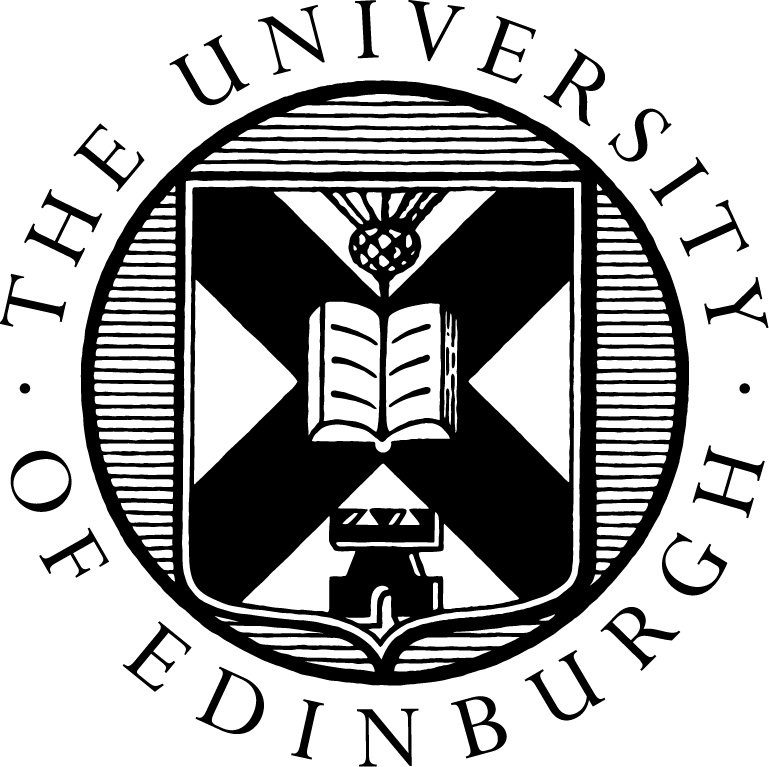 Support for strategic technology initiatives
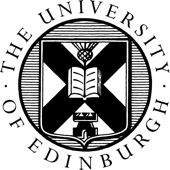 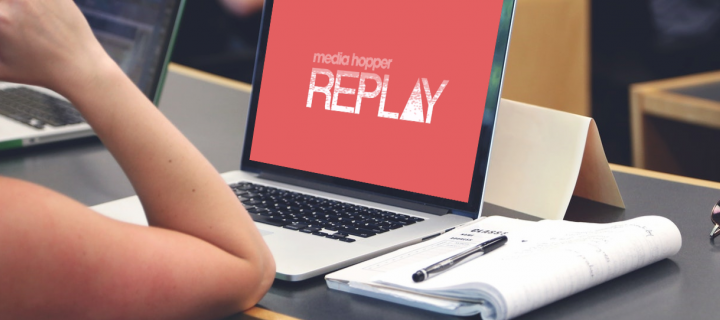 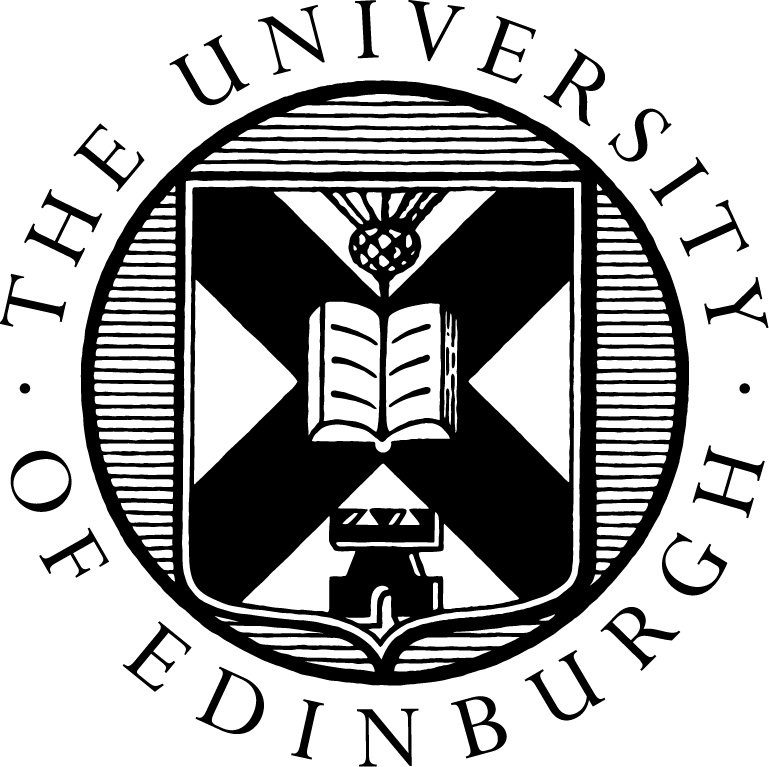 Media Hopper Replay Training, https://www.ed.ac.uk/information-services/learning-technology/media-hopper-replay/training/preparing
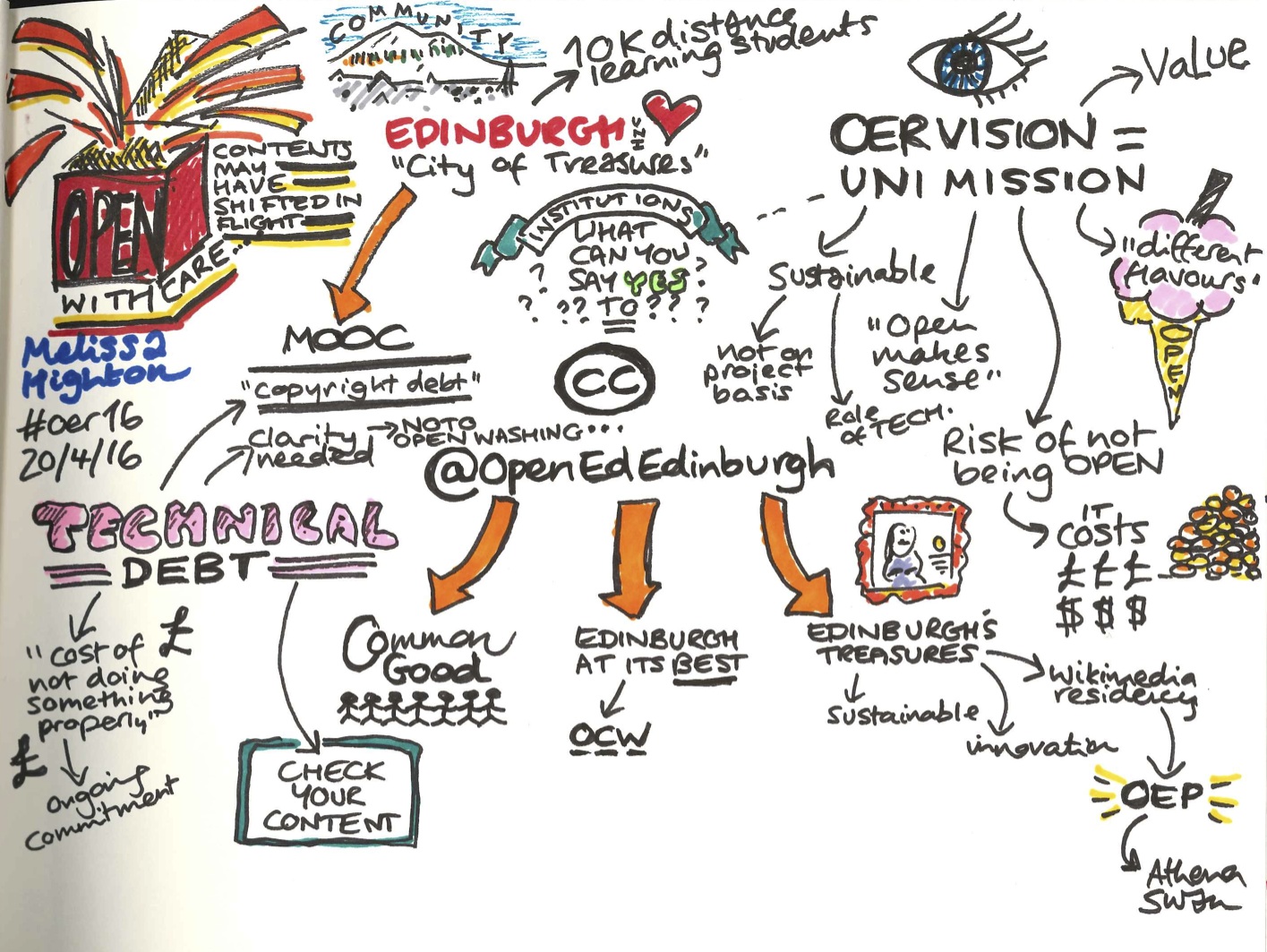 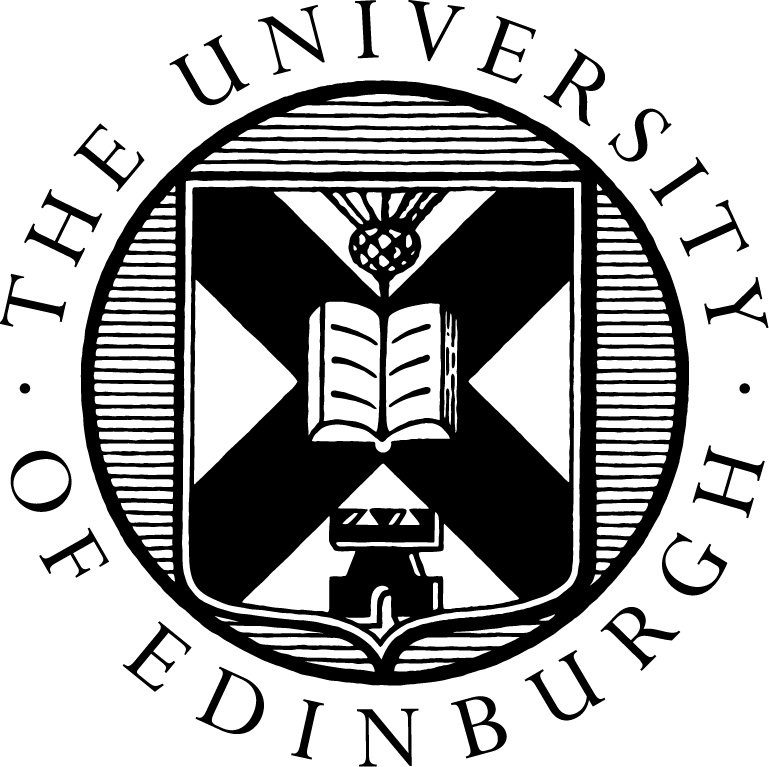 Open With Care, Melissa Highton, OER16 Keynote. CC BY 4.0,  Beck Pitt
Academic Blogging
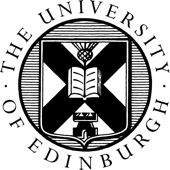 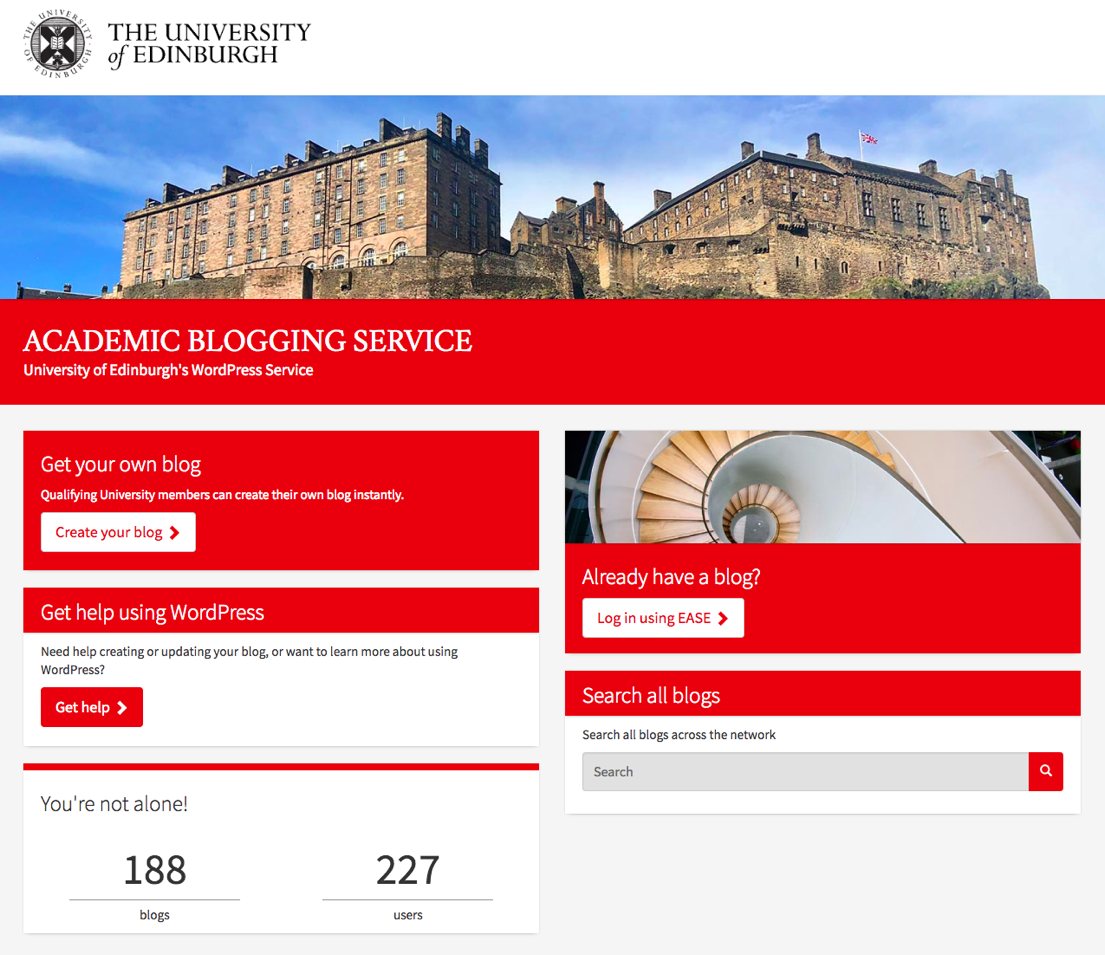 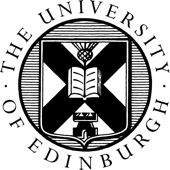 Academic Blogging Service, https://blogs.ed.ac.uk/
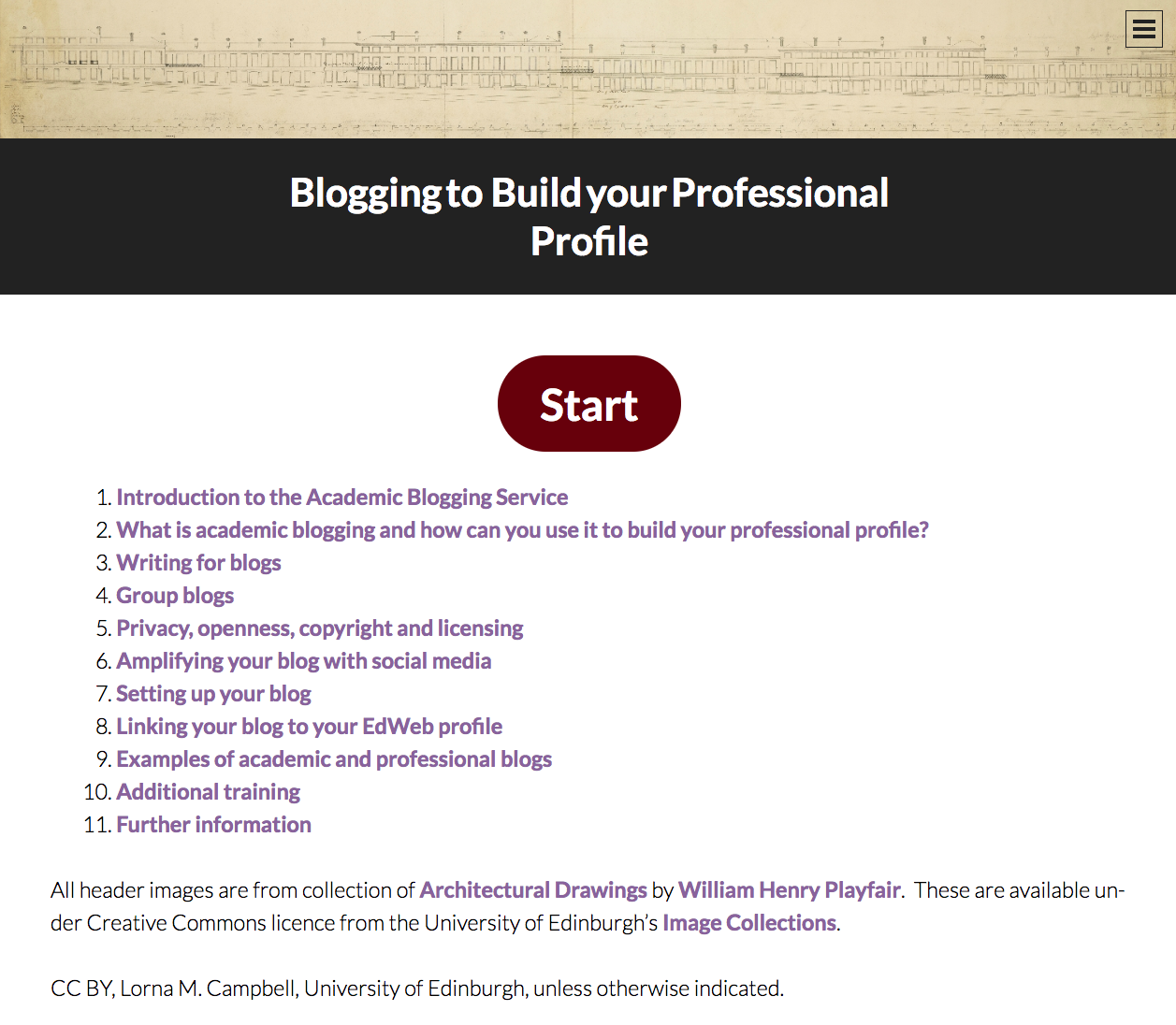 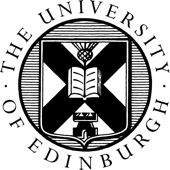 Blogging to Build your Professional Profle, https://thinking.is.ed.ac.uk/professional-blogging/
23 Things 
for 
Digital Knowledge
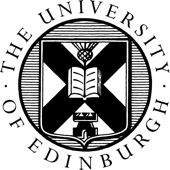 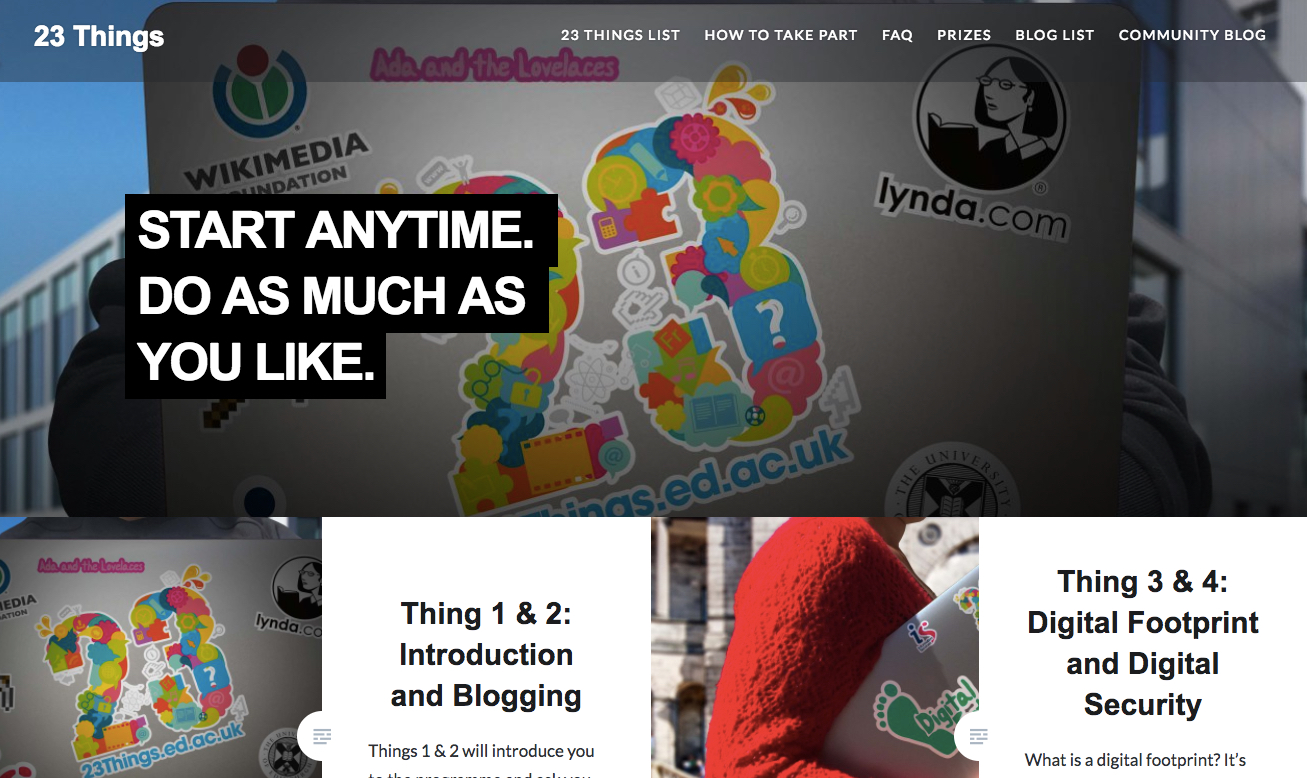 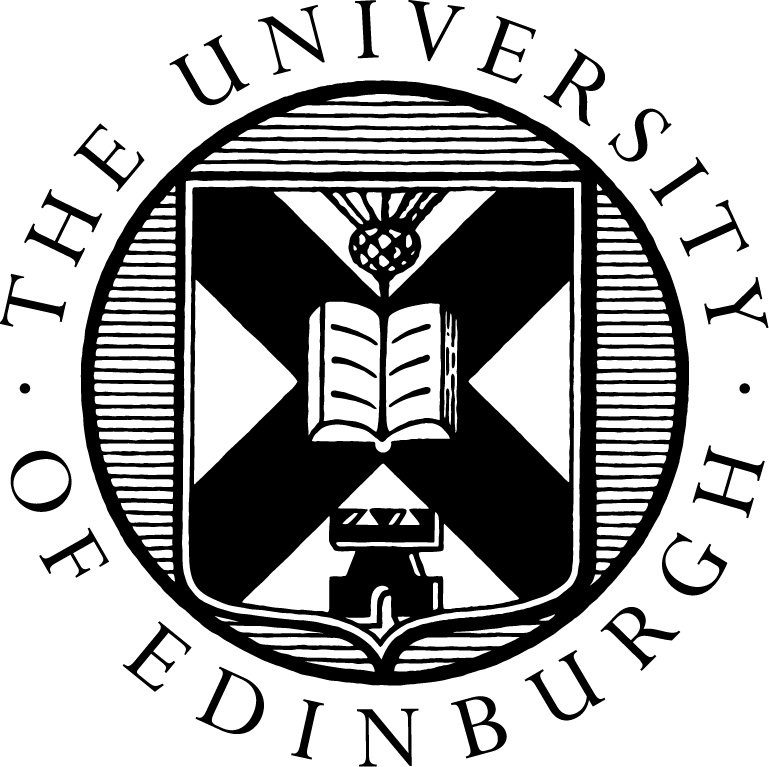 23 Things for Digital Knowledge, https://www.23things.ed.ac.uk/
Playful Engagement
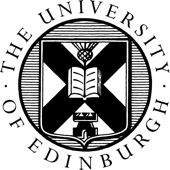 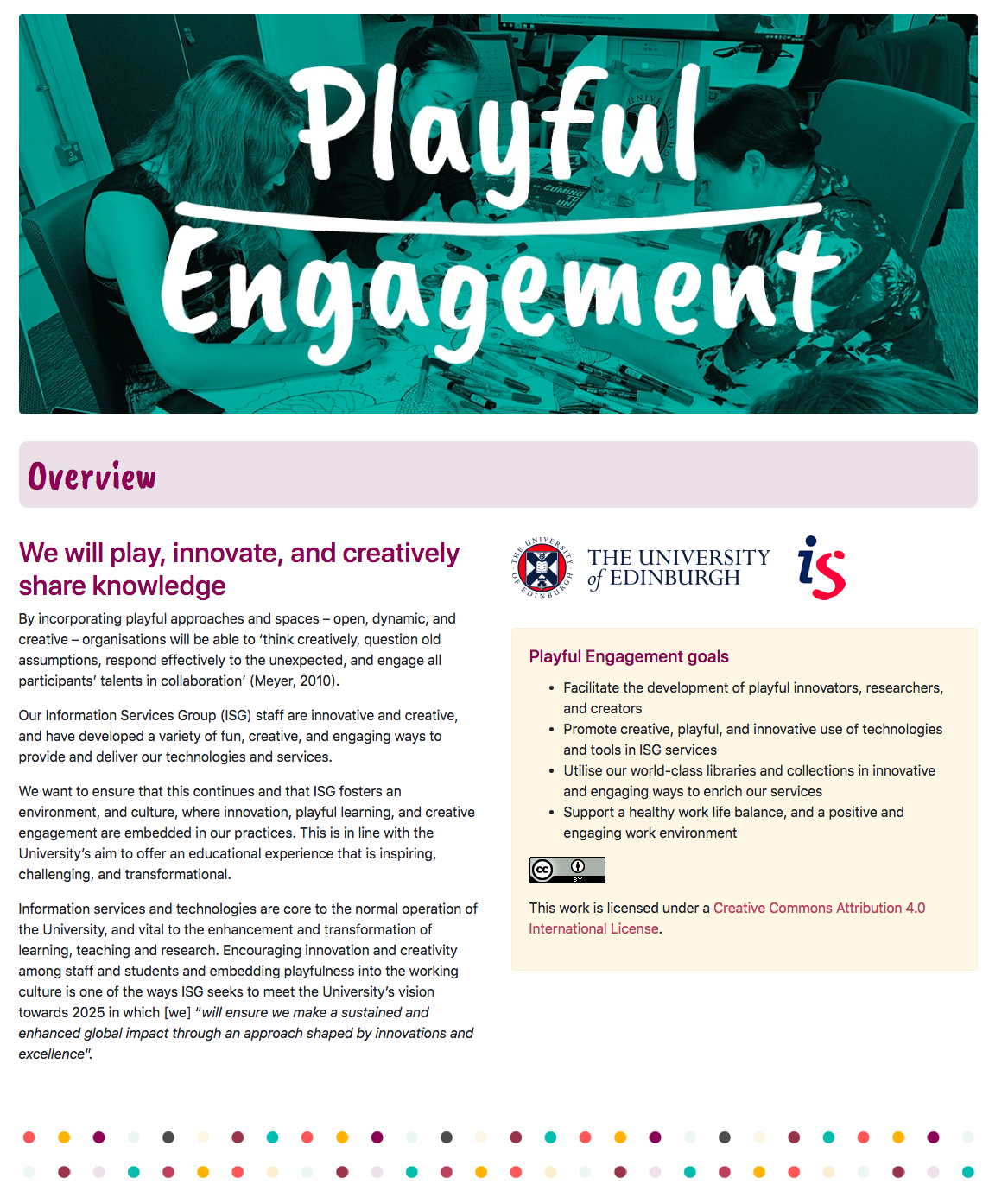 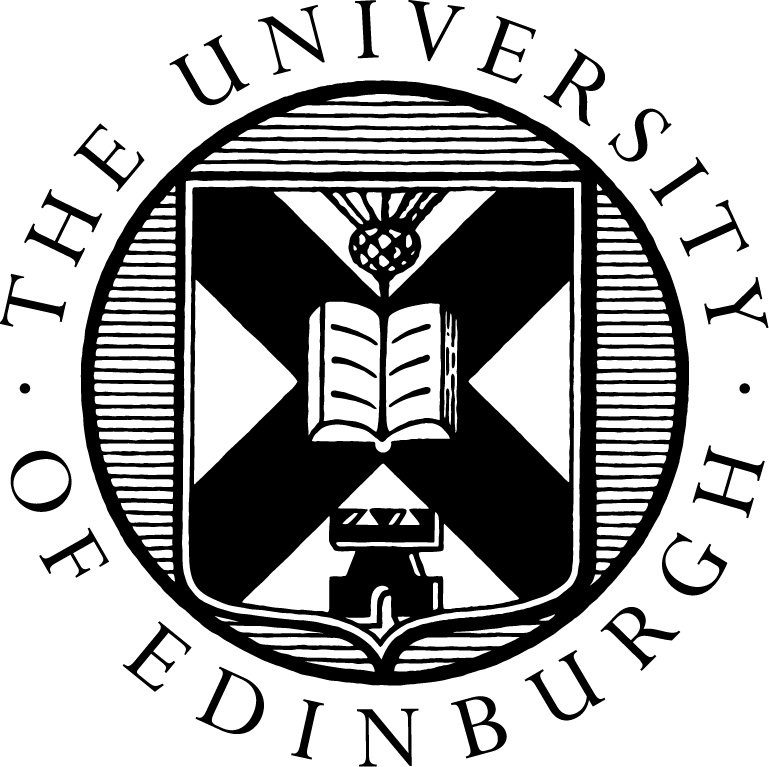 Playful Engagement,
https://thinking.is.ed.ac.uk/playful-engagement/
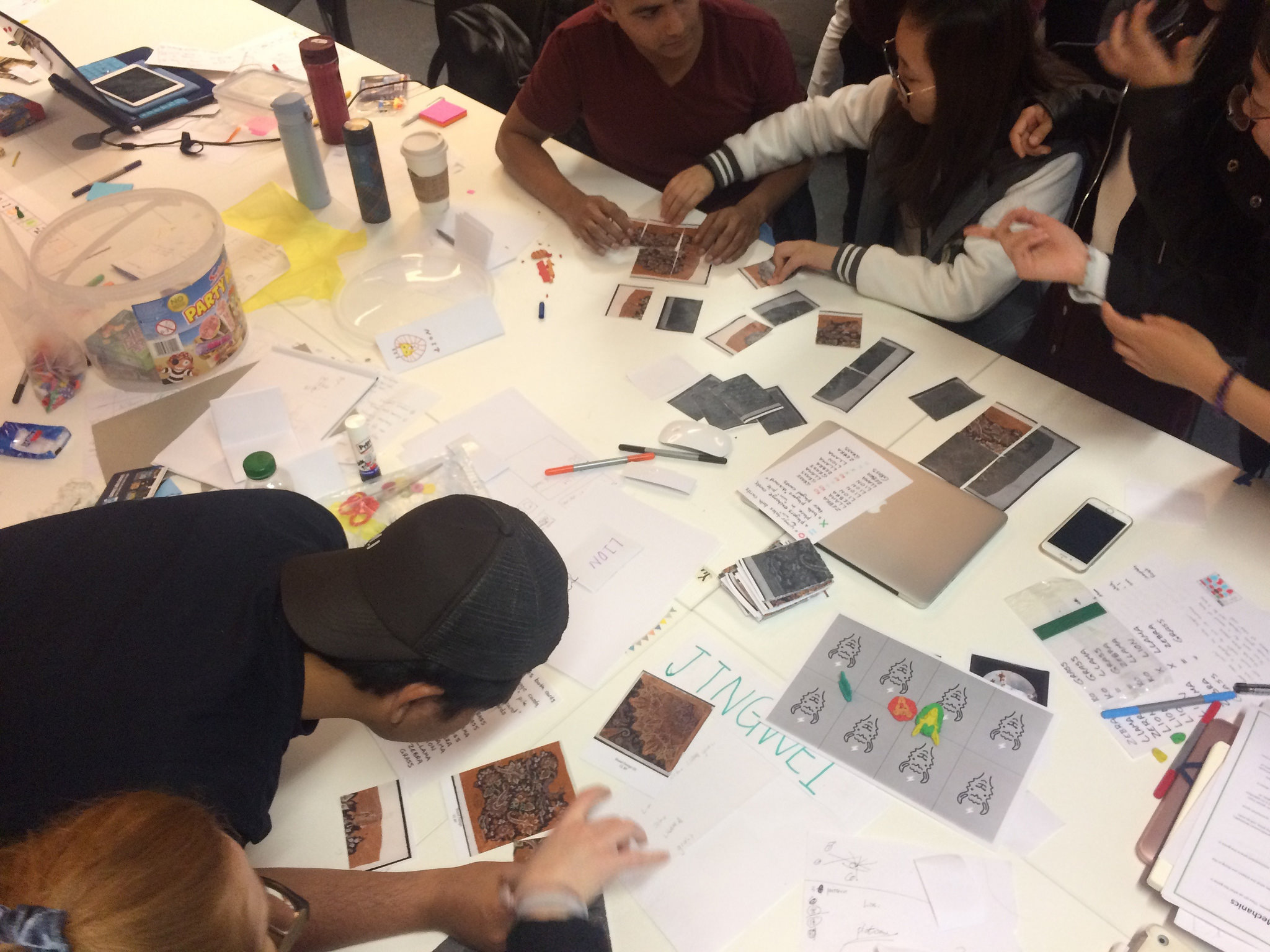 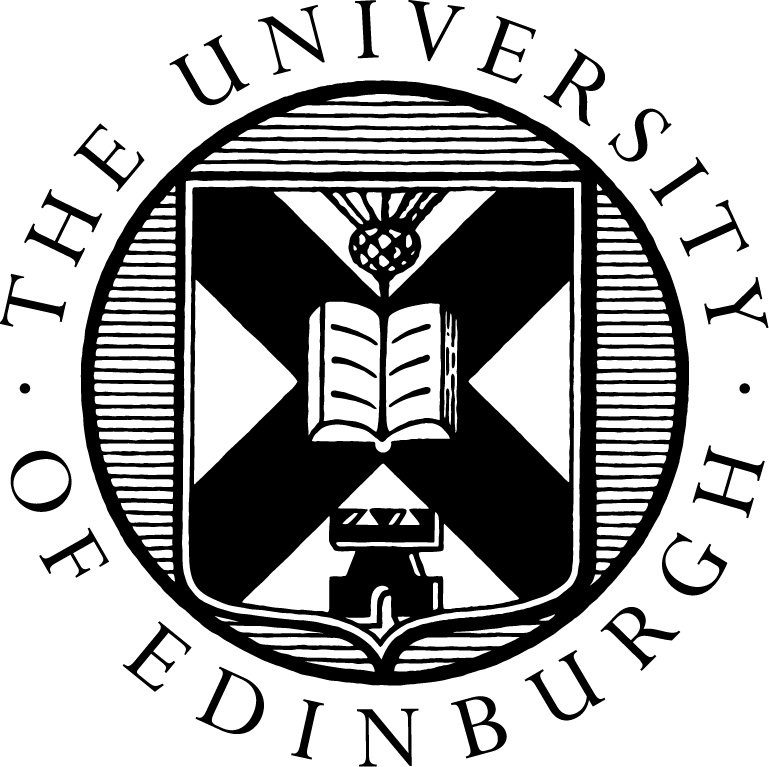 Board Game Jam, CC BY 2.0, Open.Ed, http://open.ed.ac.uk/run-your-own-board-game-jam/
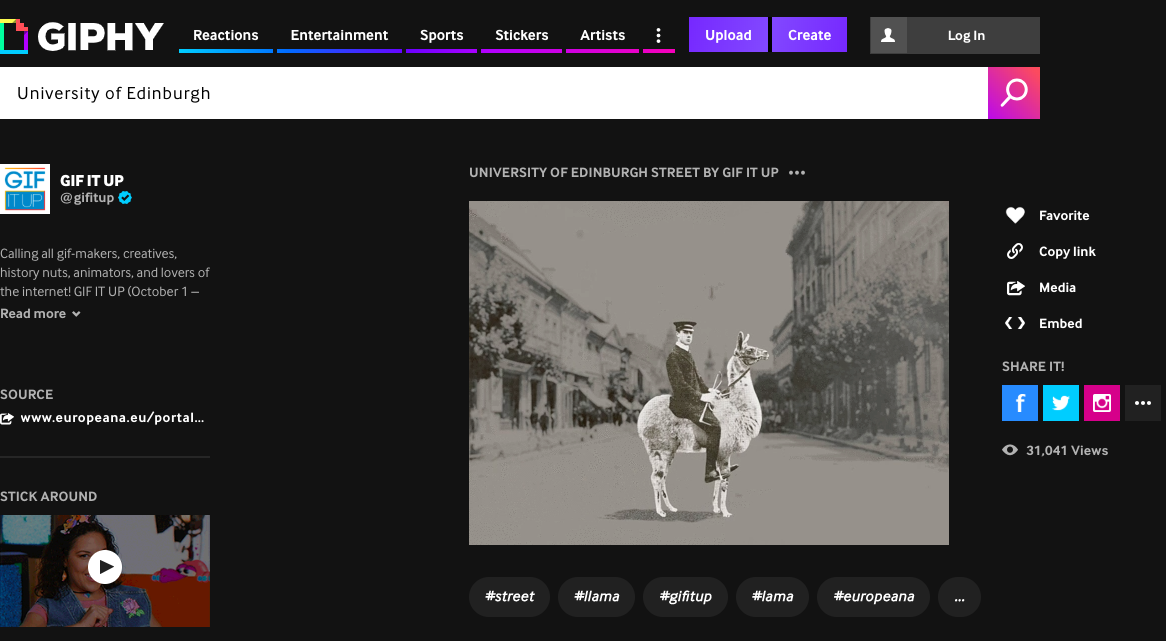 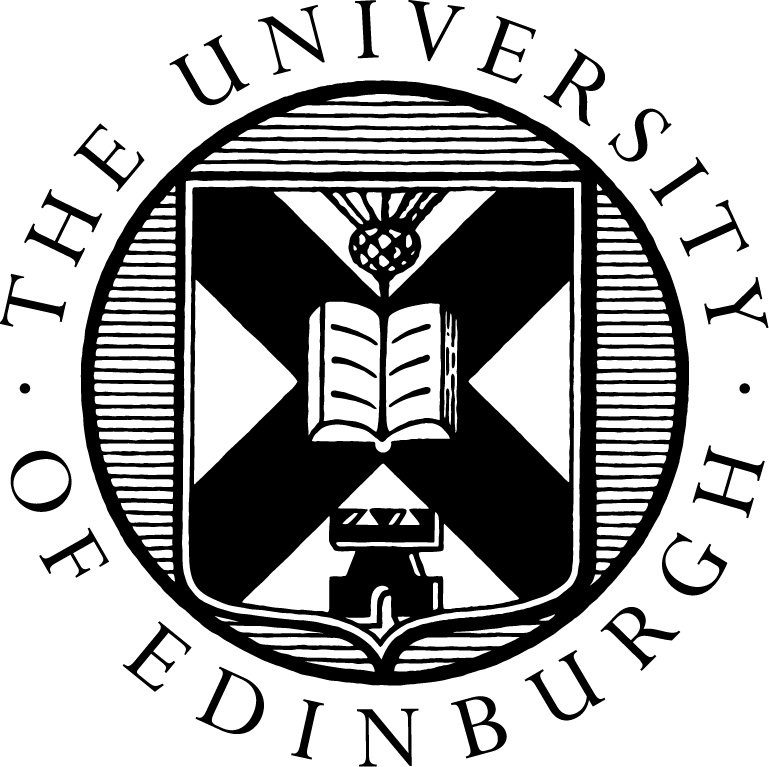 Gif It Up!, Open.Ed, http://open.ed.ac.uk/event/gif-it-up-introduction-to-gif-making-5/
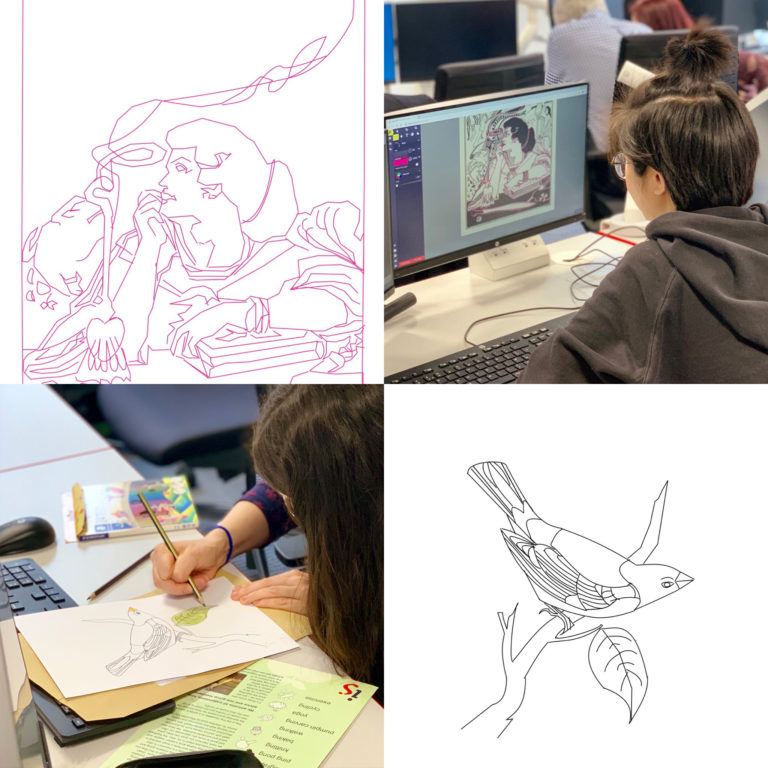 Adult Colouring Book Workshop,
 https://blogs.ed.ac.uk/dlam/2019/02/27/reflections-on-our-adult-colouring-book-workshops/
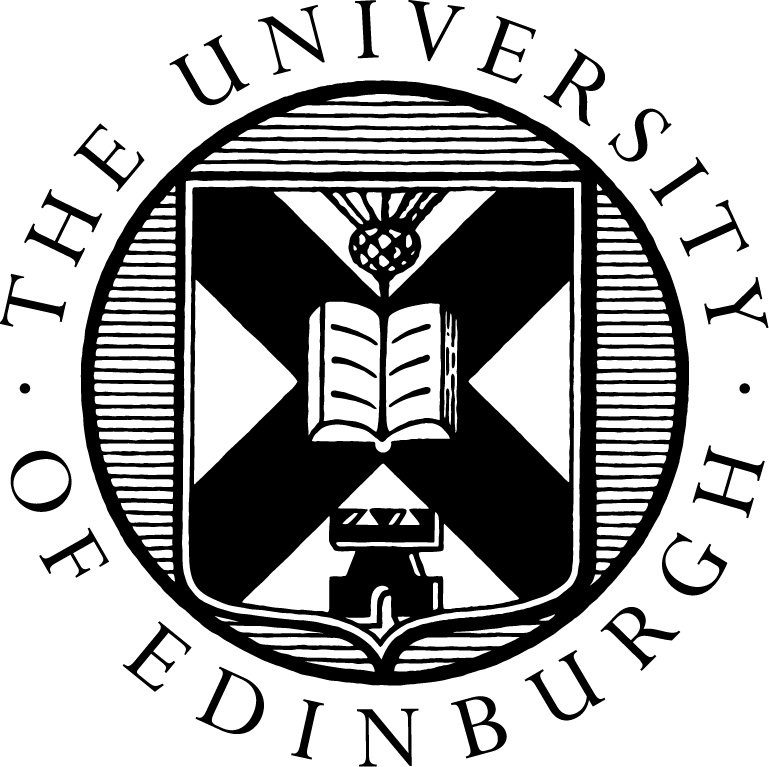 OER Showcase
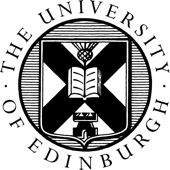 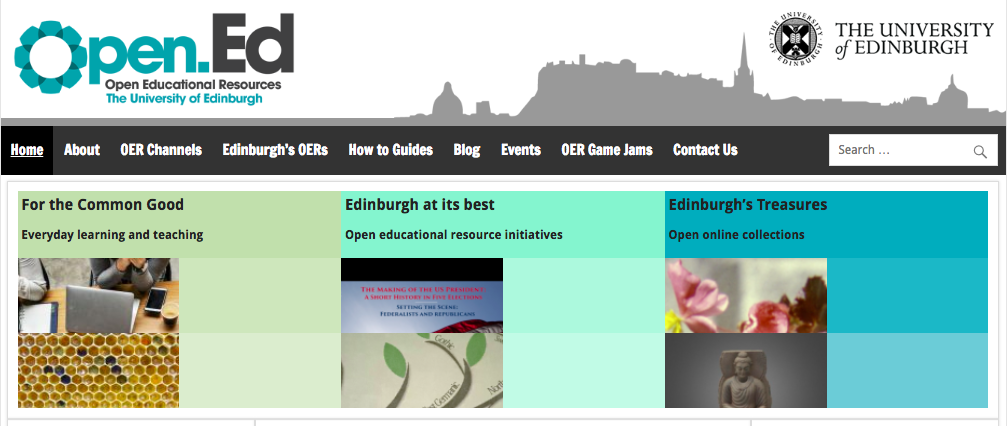 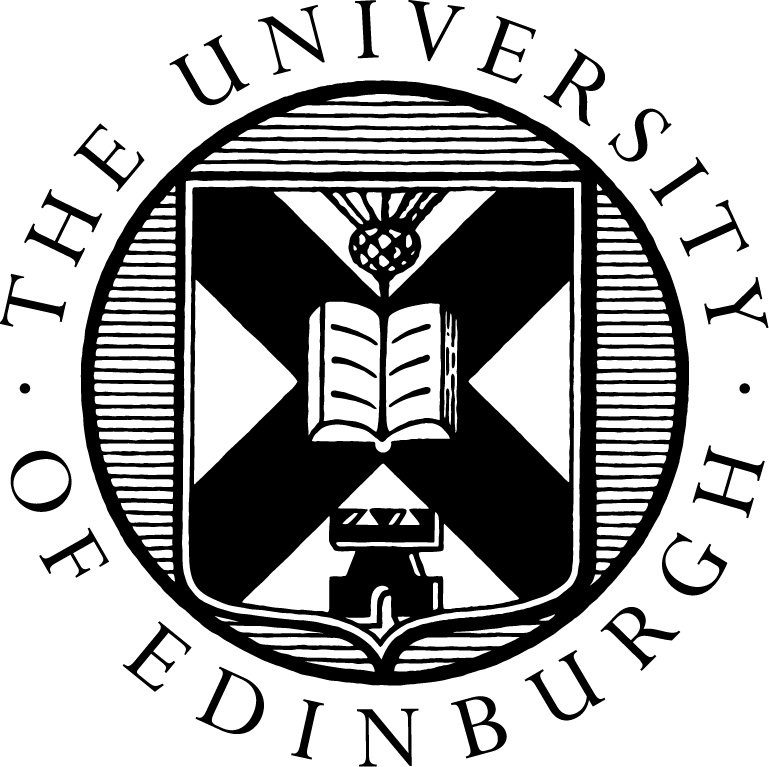 Open.Ed, http://open.ed.ac.uk/edinburghs-oers/
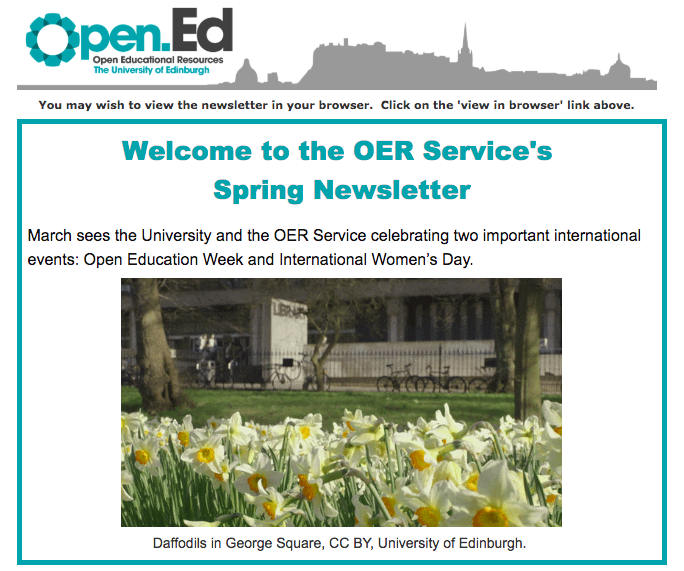 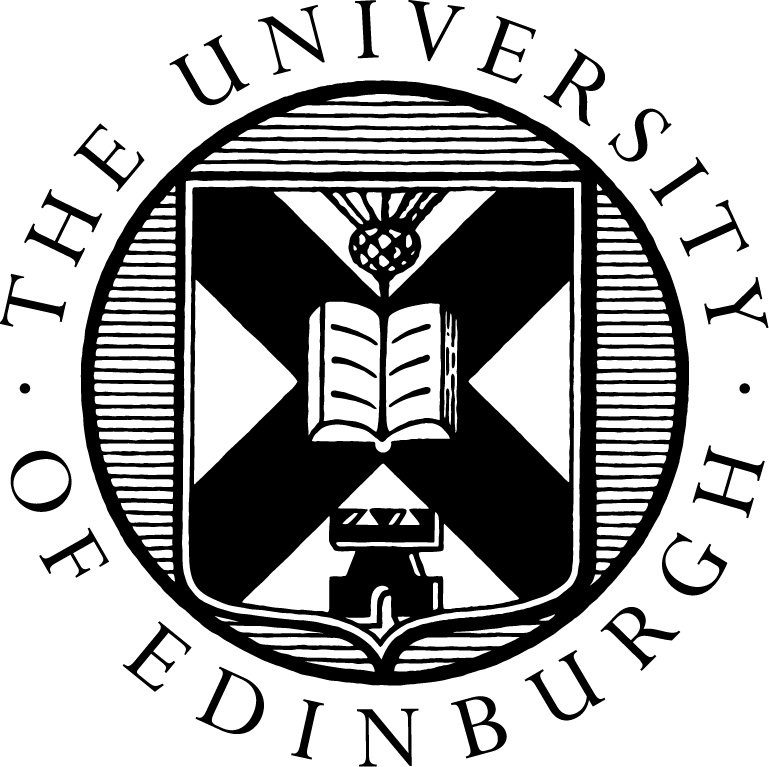 Open.Ed Newsletter, http://open.ed.ac.uk/newsletter/
MOOCs
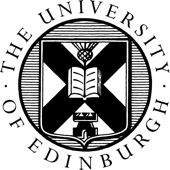 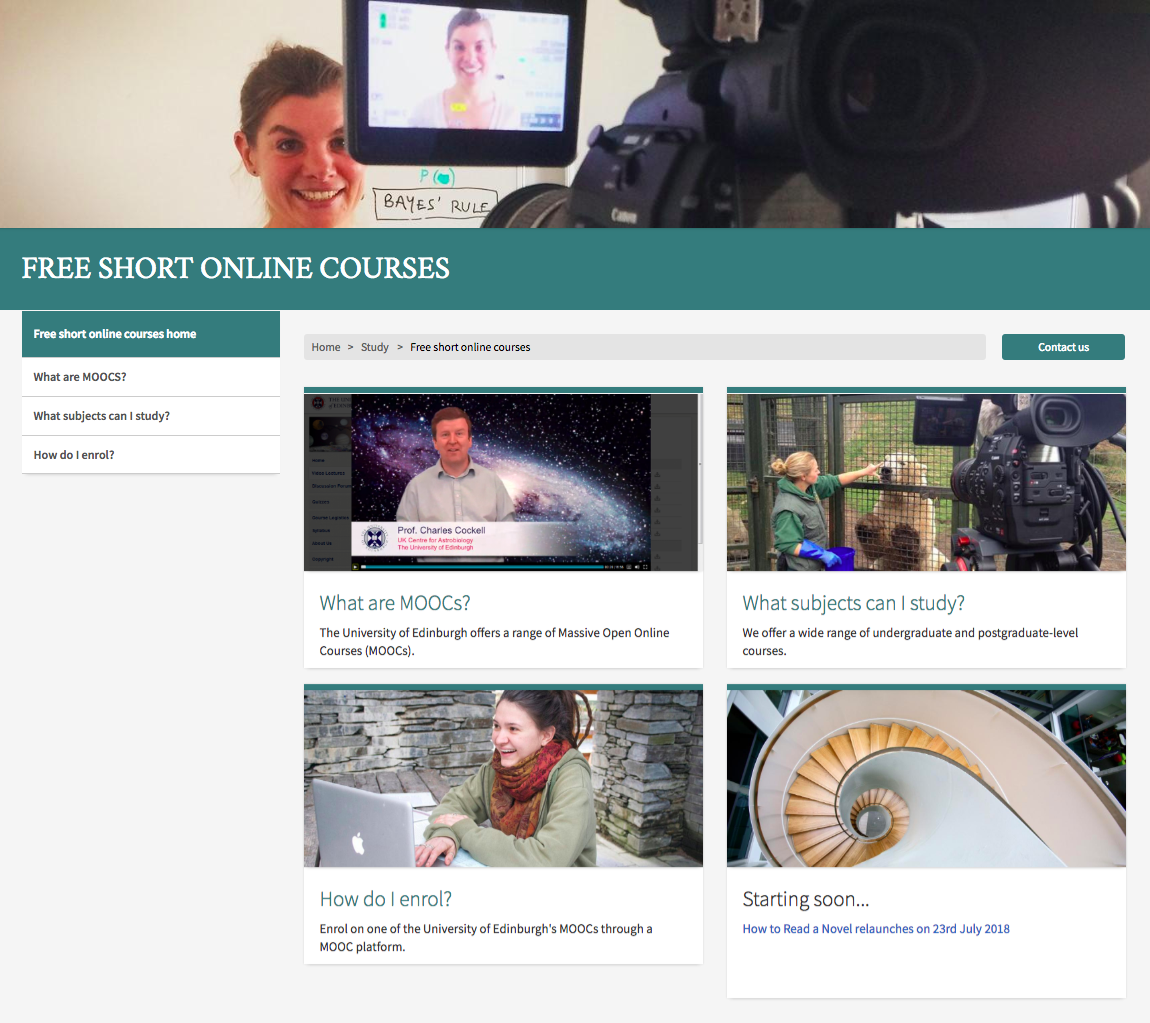 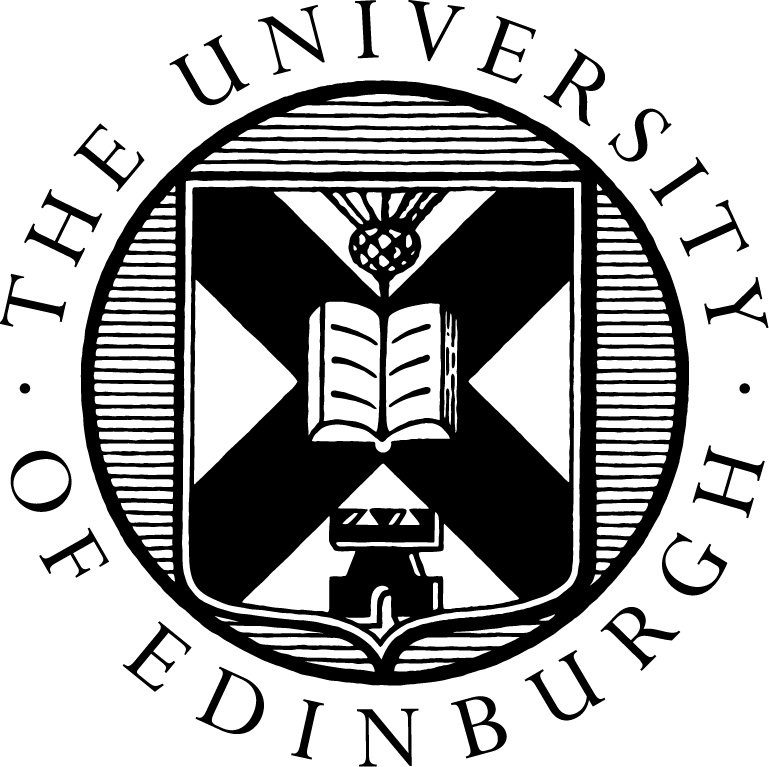 Edinburgh MOOCs, https://www.ed.ac.uk/studying/free-short-online-courses
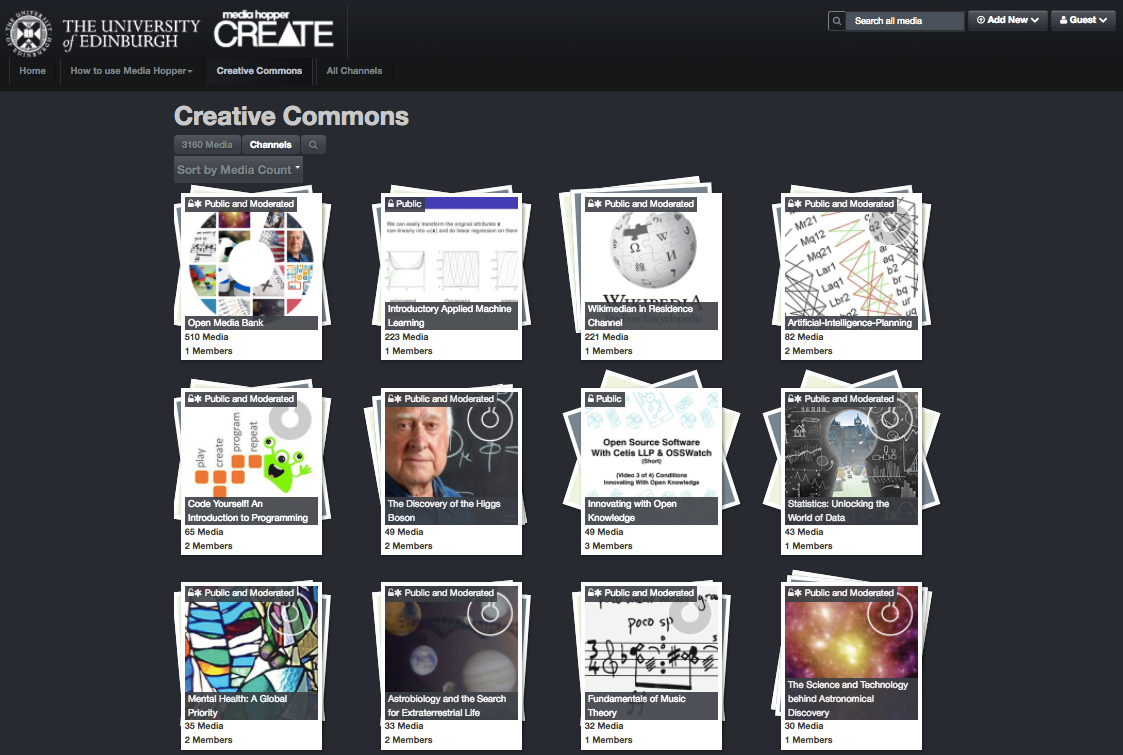 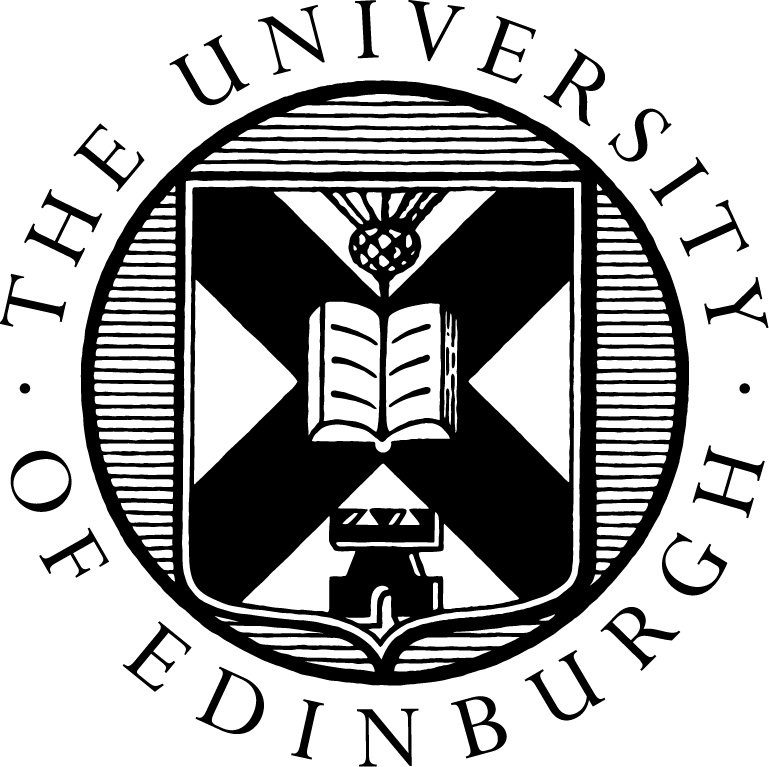 Media Hopper Create, https://media.ed.ac.uk/
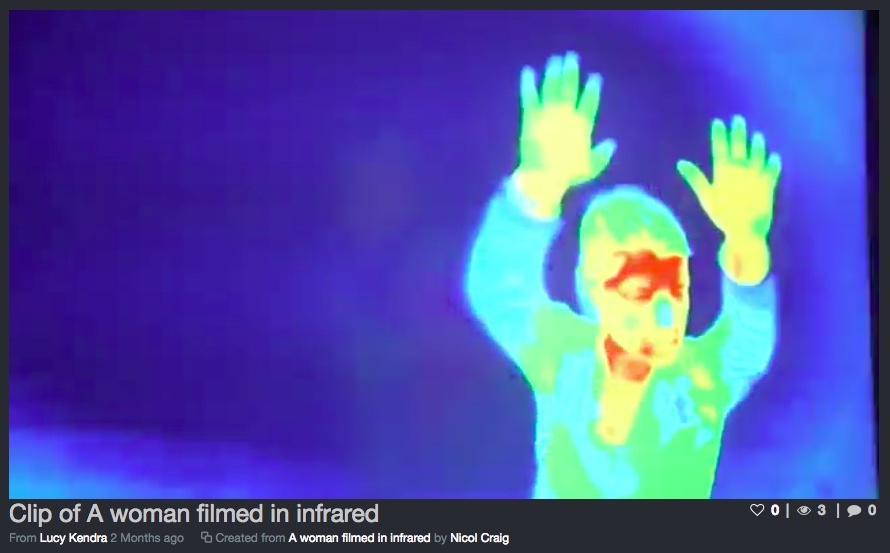 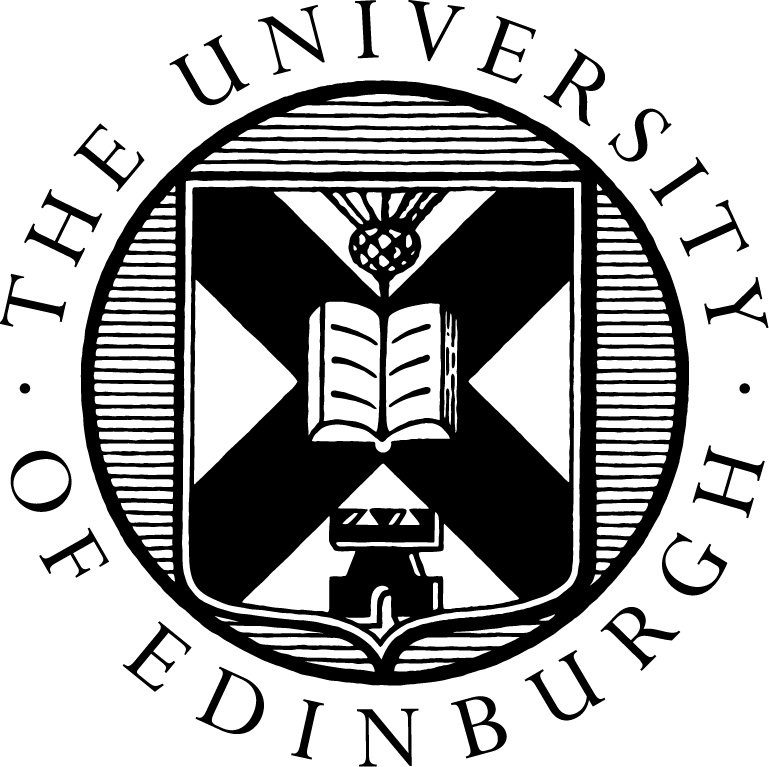 CC BY, University of Edinburgh, https://media.ed.ac.uk/media/Clip+of+A+woman+filmed+in+infrared/1_0z30cojk
Open Content Curation Interns
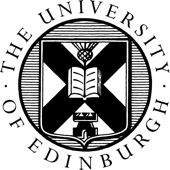 Open Content
 Curation 
Student Interns
Tomas Sanders, Open Content Curation Intern, CC BY, Lorna M. Campbell
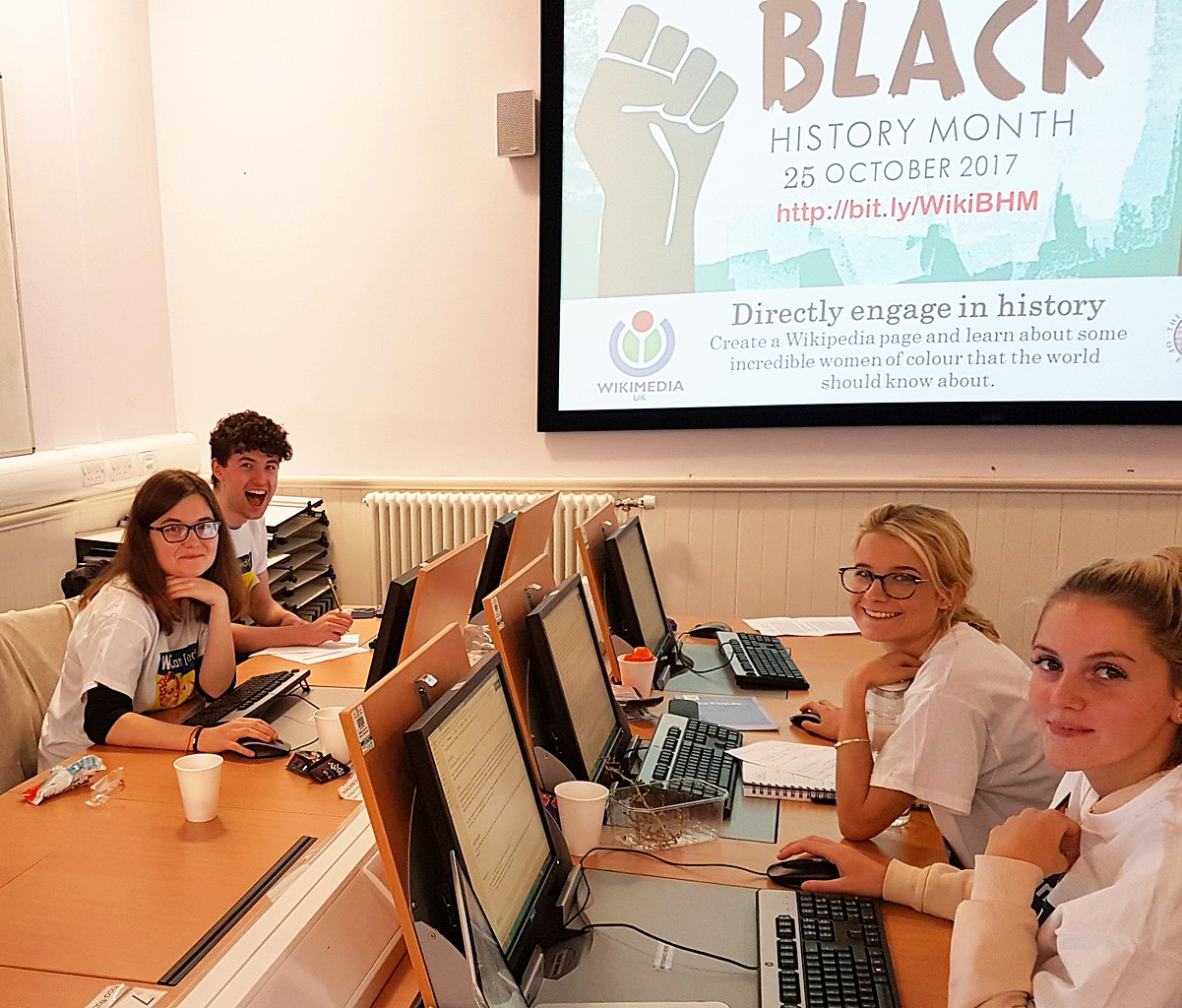 Black History Month Wikipedia editathon, CC BY-SA 4.0, Stinglehammer, 
Wikimedia Commons
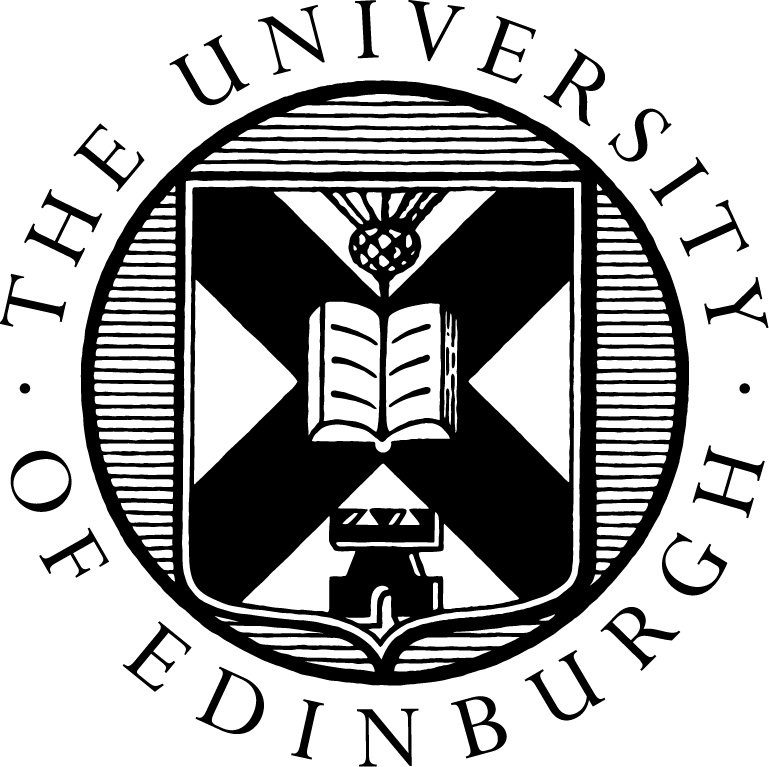 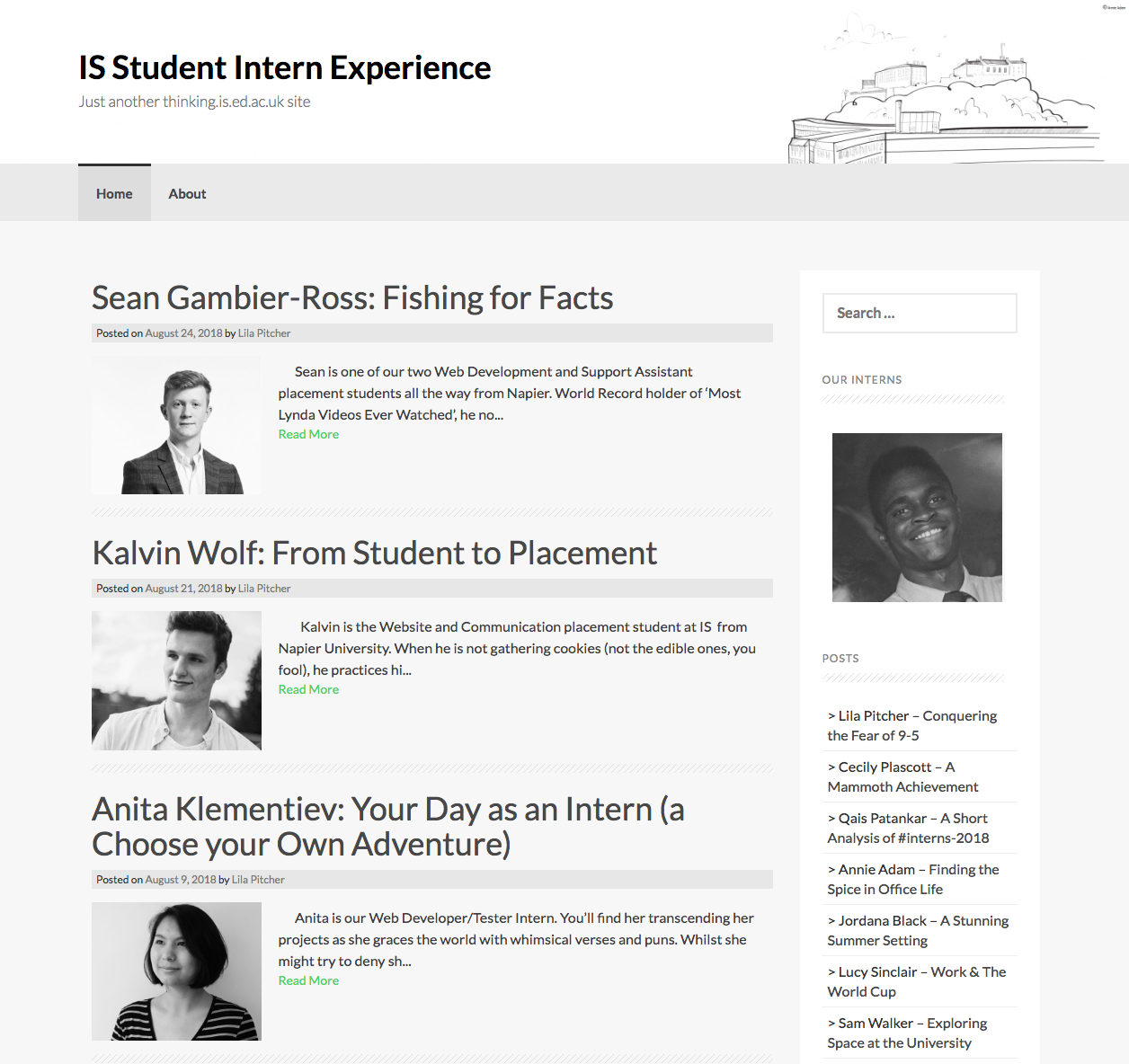 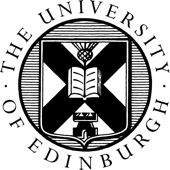 IS Student Intern Experience Blog, https://thinking.is.ed.ac.uk/intern/
Wikimedian 
in 
Residence
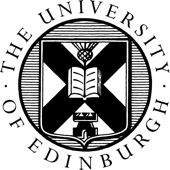 [Speaker Notes: Open education can encompass many different things. These are just some of the aspects of open education]
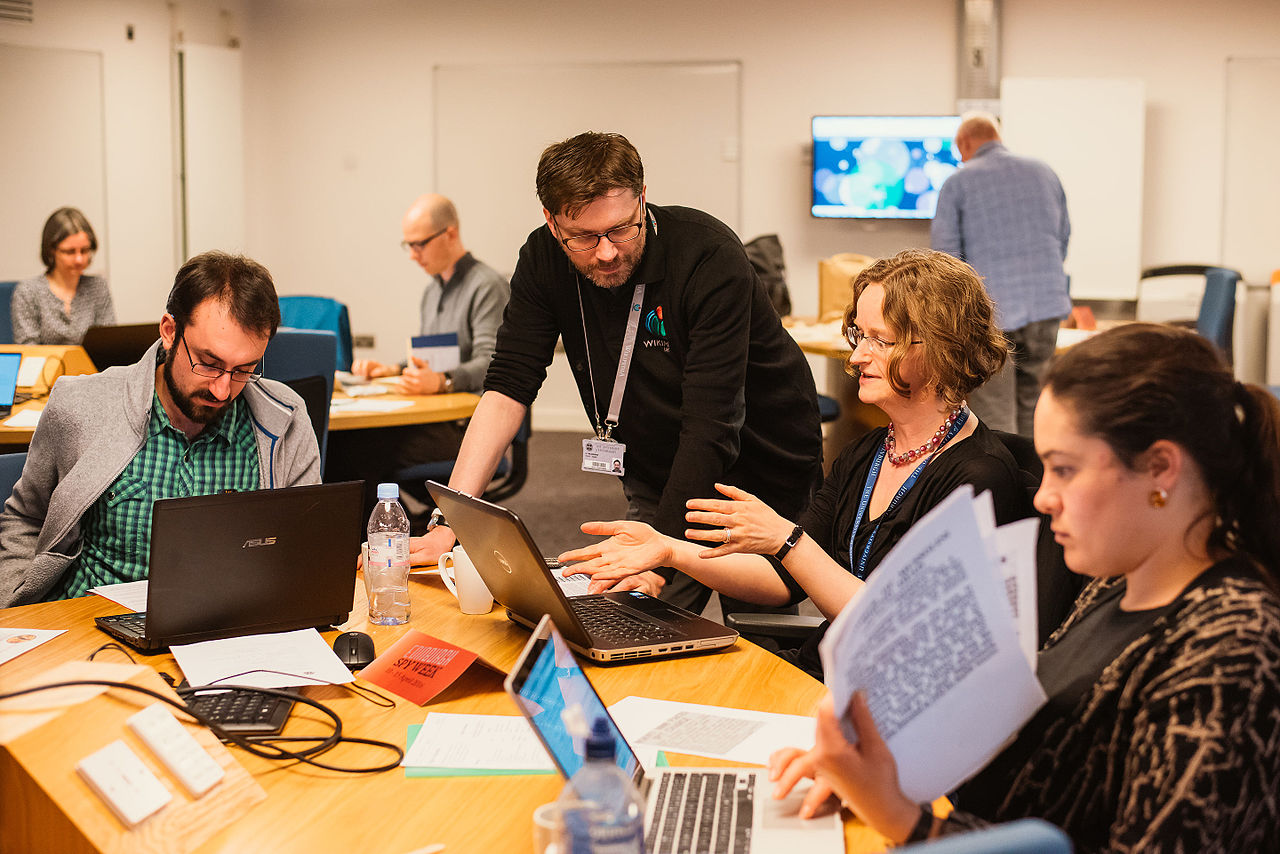 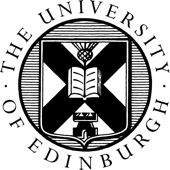 University of Edinburgh Wikipedia Editathon, CC BY-SA 4.0, Mihaela Bodlovic, https://commons.wikimedia.org/wiki/File:University_of_Edinburgh_Spy_Week_Wikipedia_edit-a-thon_02.jpg
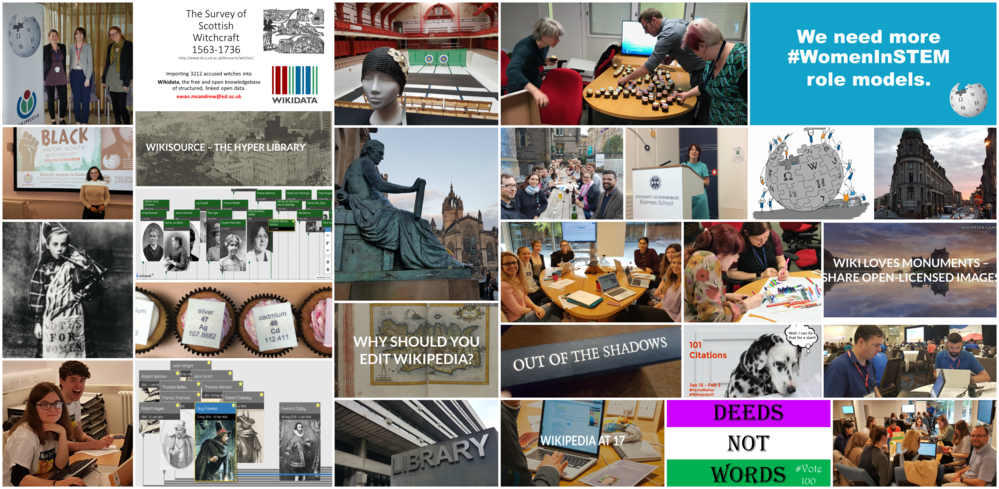 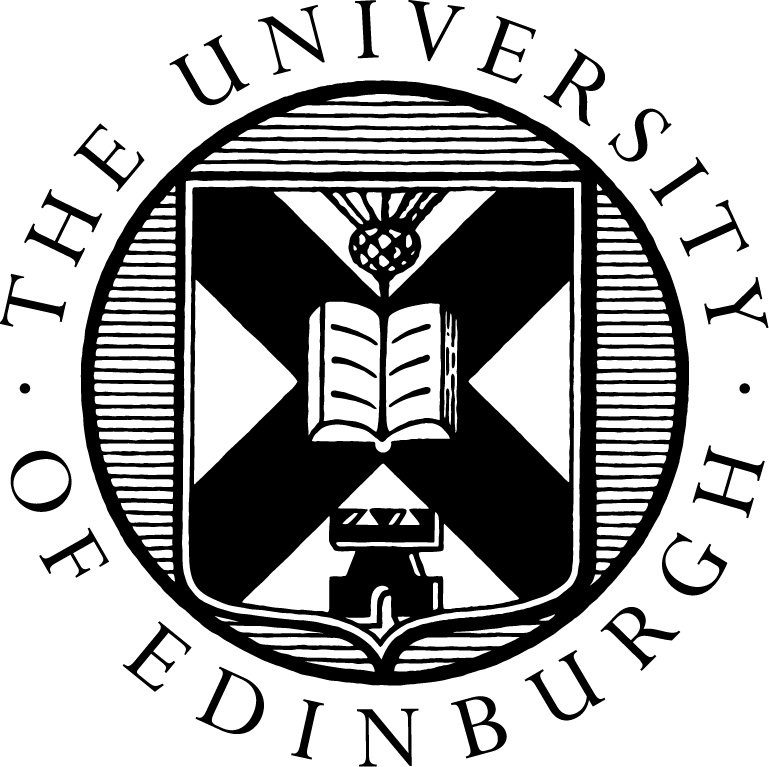 Wikimedian in Residence, https://en.wikipedia.org/wiki/Wikipedia:University_of_Edinburgh
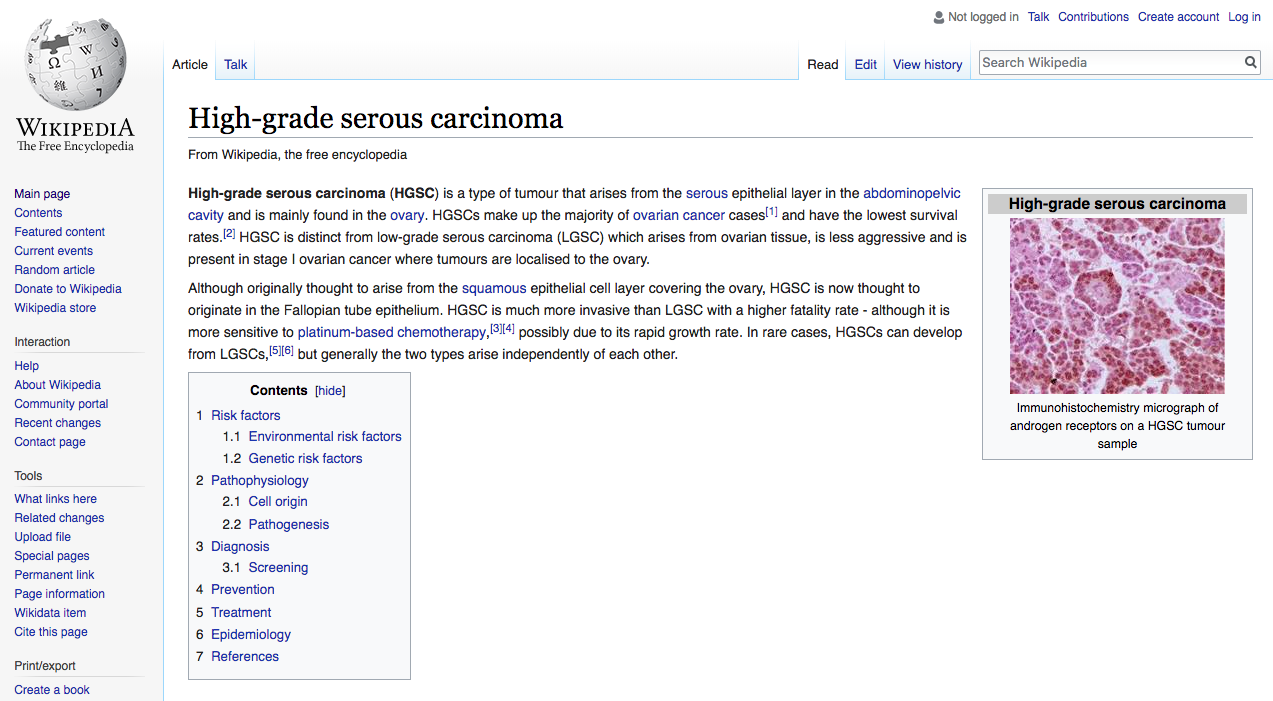 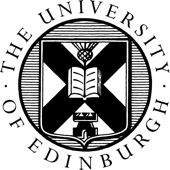 High-grade serous carcinoma, https://en.wikipedia.org/wiki/High-grade_serous_carcinoma
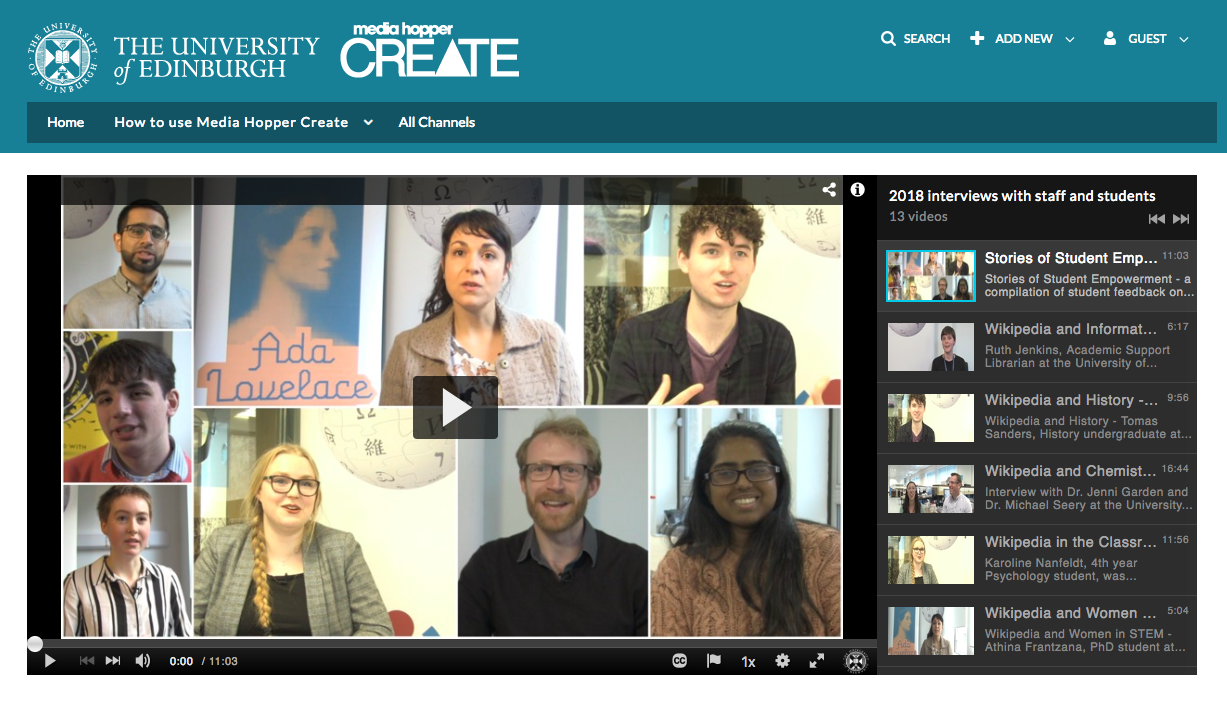 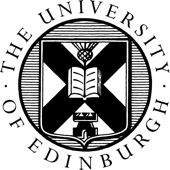 Stories of Student Empowerment: Student feedback on the Wikimedia Residency https://media.ed.ac.uk/playlist/dedicated/51020161/1_5ikxjzq6/1_prhg9j4t
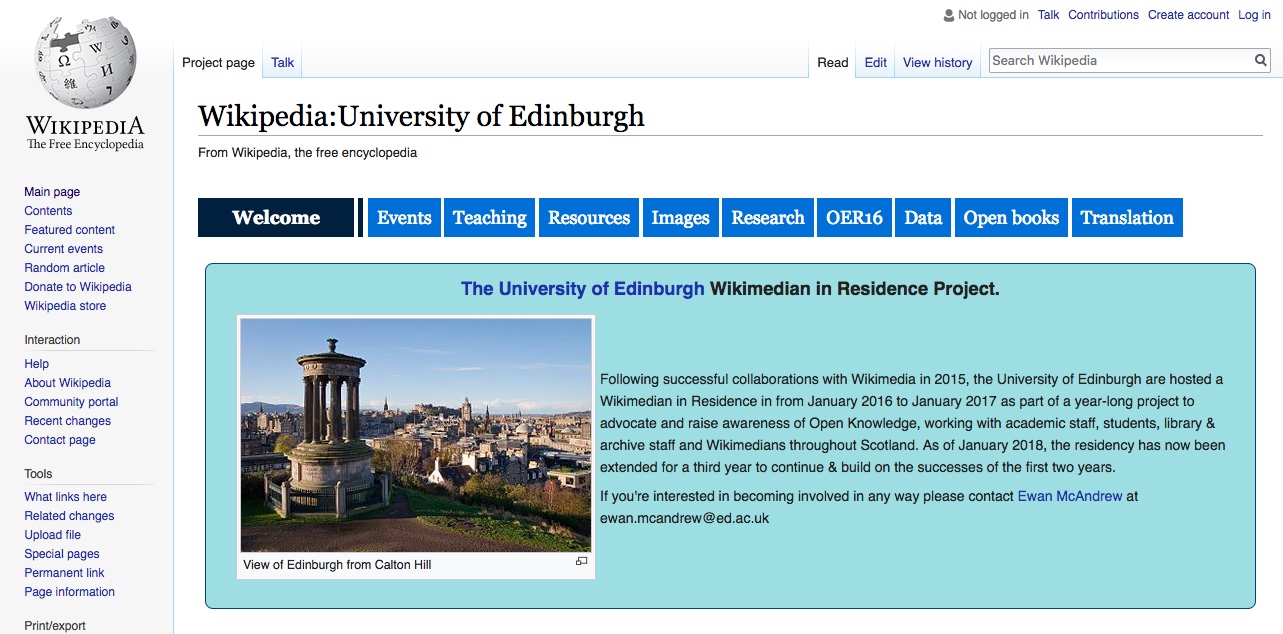 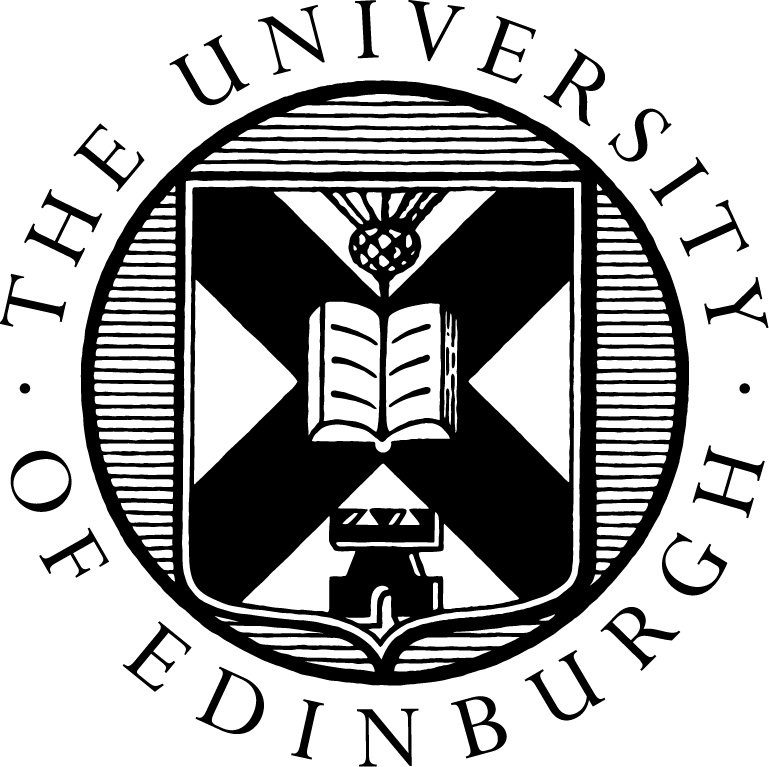 Wikimedia Residency, University of Edinburgh, https://en.wikipedia.org/wiki/Wikipedia:University_of_Edinburgh
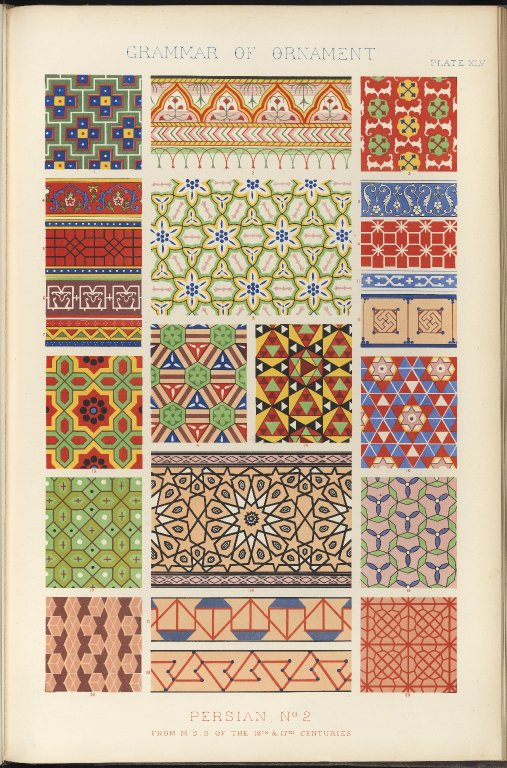 Benefits of OER 
Diversifies the curriculum. 
Improves digital skills. 
Engages students in co-creation. 
Promotes the outputs of open research. 
Foster creativity and playful learning.
Contributes to the development of open knowledge.
Enhances engagement with content and collections.
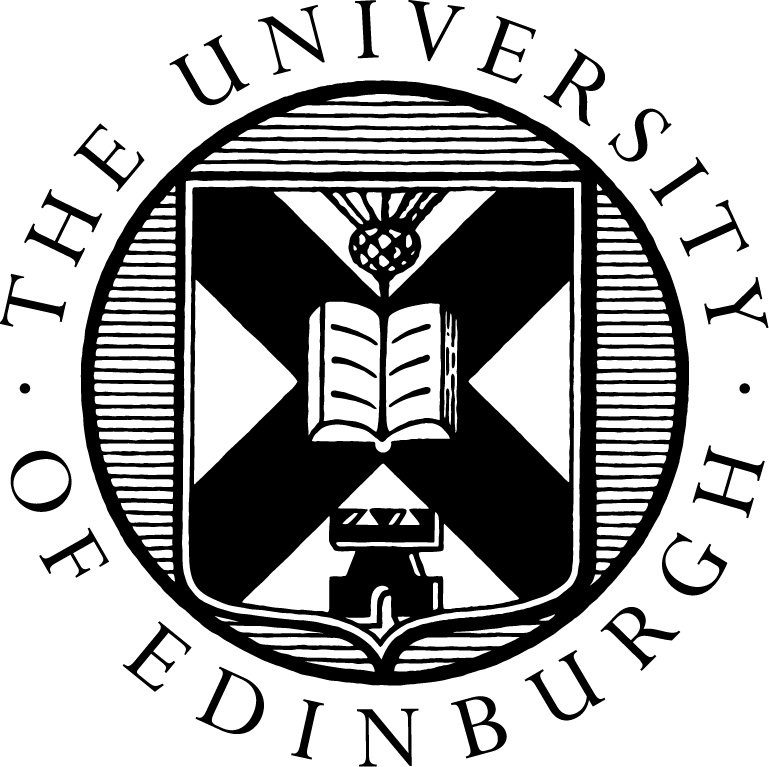 CC BY-NC-SA 2.0, Centre for Research Collections, https://flic.kr/p/ob6imX
[Speaker Notes: Open education can encompass many different things. These are just some of the aspects of open education]
Contact
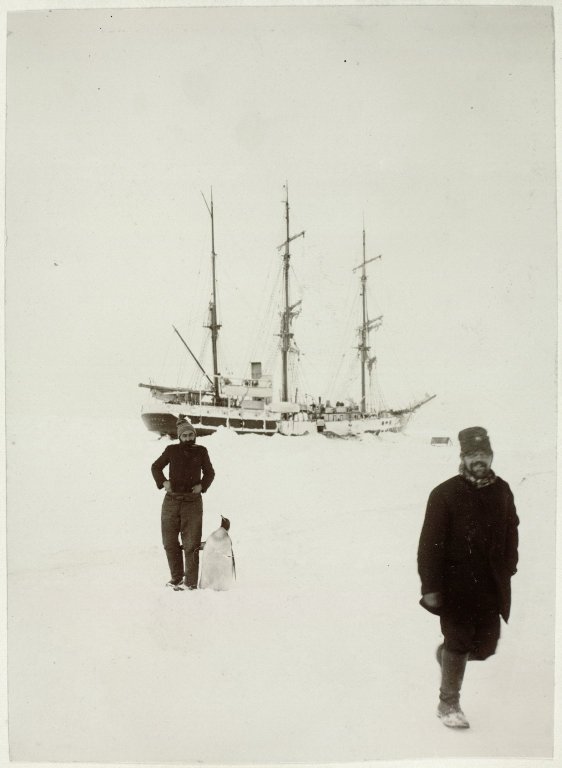 Charlie Farley
stephanie.farley@ed.ac.uk 
@SFarley_Charlie



CC BY Lorna M. Campbell, University of Edinburgh, unless otherwise indicated.
Lorna M. Campbell
lorna.m.campbell@ed.ac.uk 
@LornaMCampbell


Open.Ed
open.ed@ed.ac.uk 
http://open.ed.ac.uk/ 
@OpenEdEdinburgh
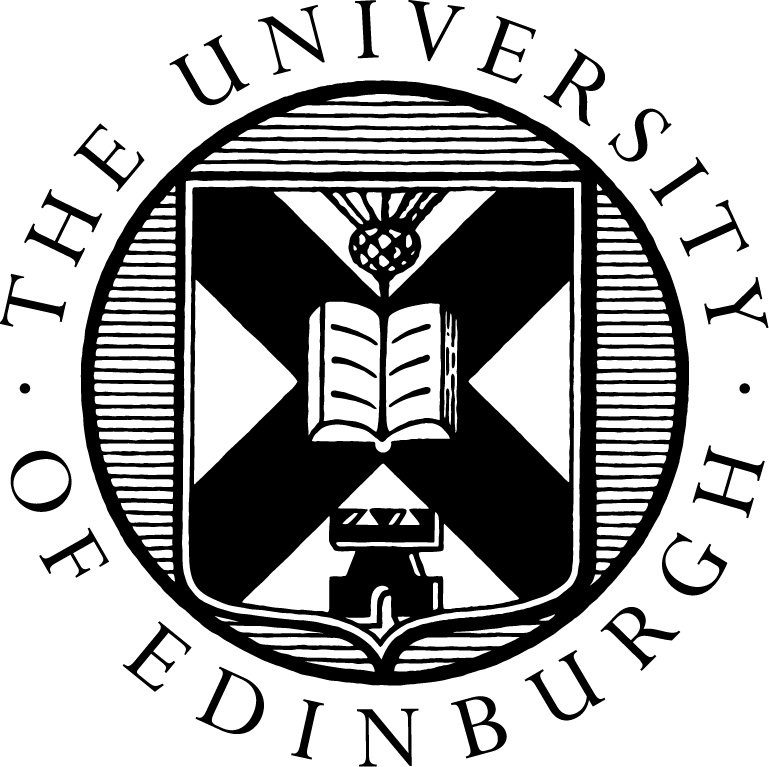 CC BY-NC-SA 2.0, Centre for Research Collections, https://flic.kr/p/fcwCzM